EE 350 / ECE 490Analog Communication Systems
Ch. 8 – Digital Communcations Coding Techniques
R. Munden - Fairfield University
2/23/2010
1
Objectives
Describe the quantization process in a PCM system in terms of how it is created, how to determine the Nyquist sampling frequency, and how to define quantization levels
Determine the dynamic range and signal-to-noise ratio of a PCM system
Describe the common digital signal encoding formats
Understand the concept of Hamming distance as applied to the technique of error detection and correction
Describe the various techniques for code error detection and correction, including parity, block check character, cyclic redundancy check, Hamming code, and Reed-Solomon codes
Describe Digital Signal Processing, the purpose of the difference equation, and illustrate the computational process of a DSP algorithm
8-1 Introduction
Many advantages to Digital communications despite additional complexity and cost
Regeneration – signals only need to be understood as logical 0 or 1, noise resistant
Digital Signal Processing can happen at transmitter or receiver
Algorithms can manipulate the signal via hardware or software
Figure 8-1   Digital/data communications.
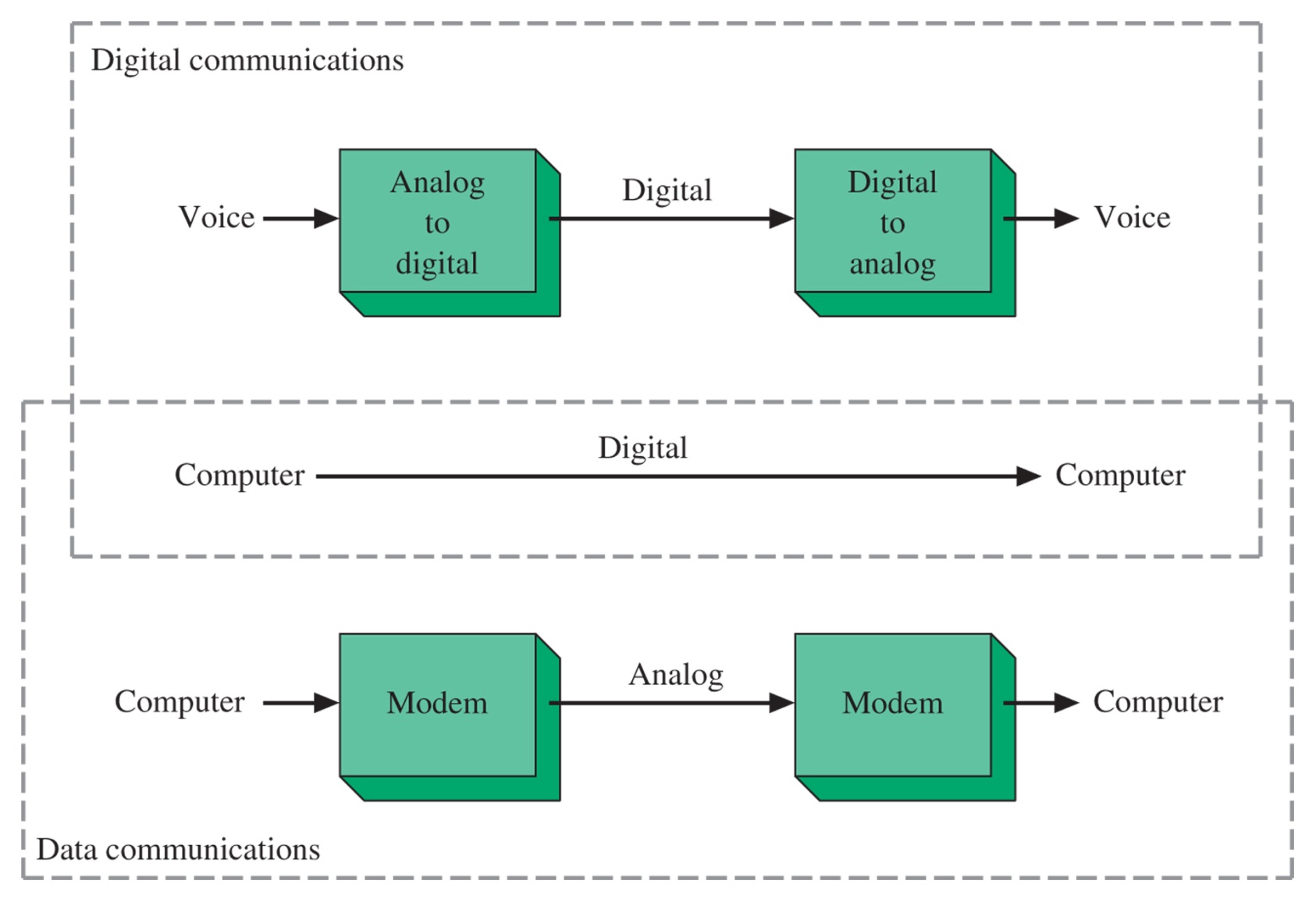 8-2 Alphanumeric Codes
Many ways to represent data or signals in digital
ASCII is the most common
EBCDIC is used in some computers 
Baudot Code (historical)
Gray Code (telemetry, slow changes)
ASCII
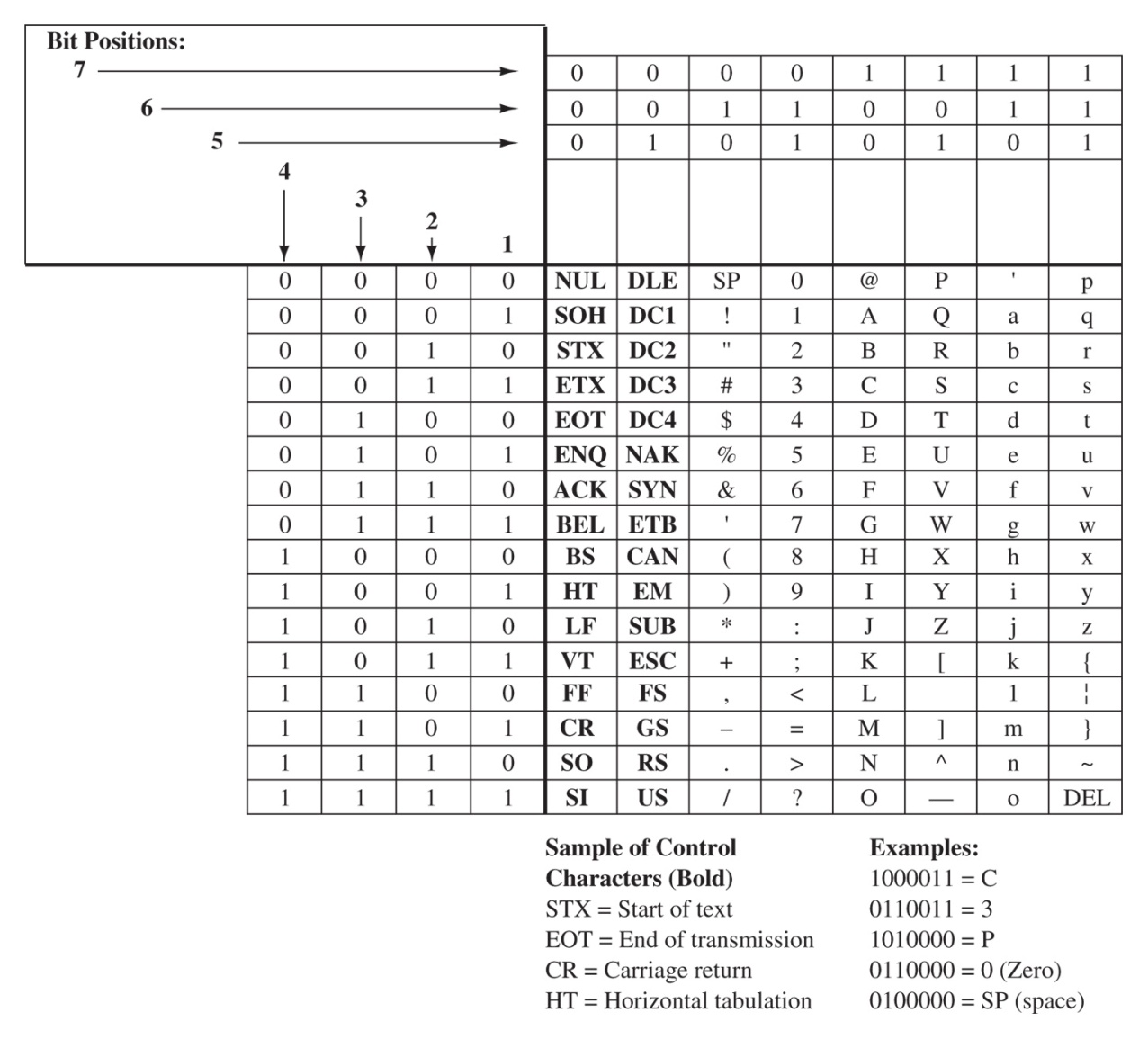 27 7-bit words (128 char)
8th bit used to check parity
Uses Binary Coded Decimal
Lsb transmitted first

1000001 = A
0110110 = 6
Figure 8-2   American Standard Code for Information Interchange (ASCII).
EBCDIC
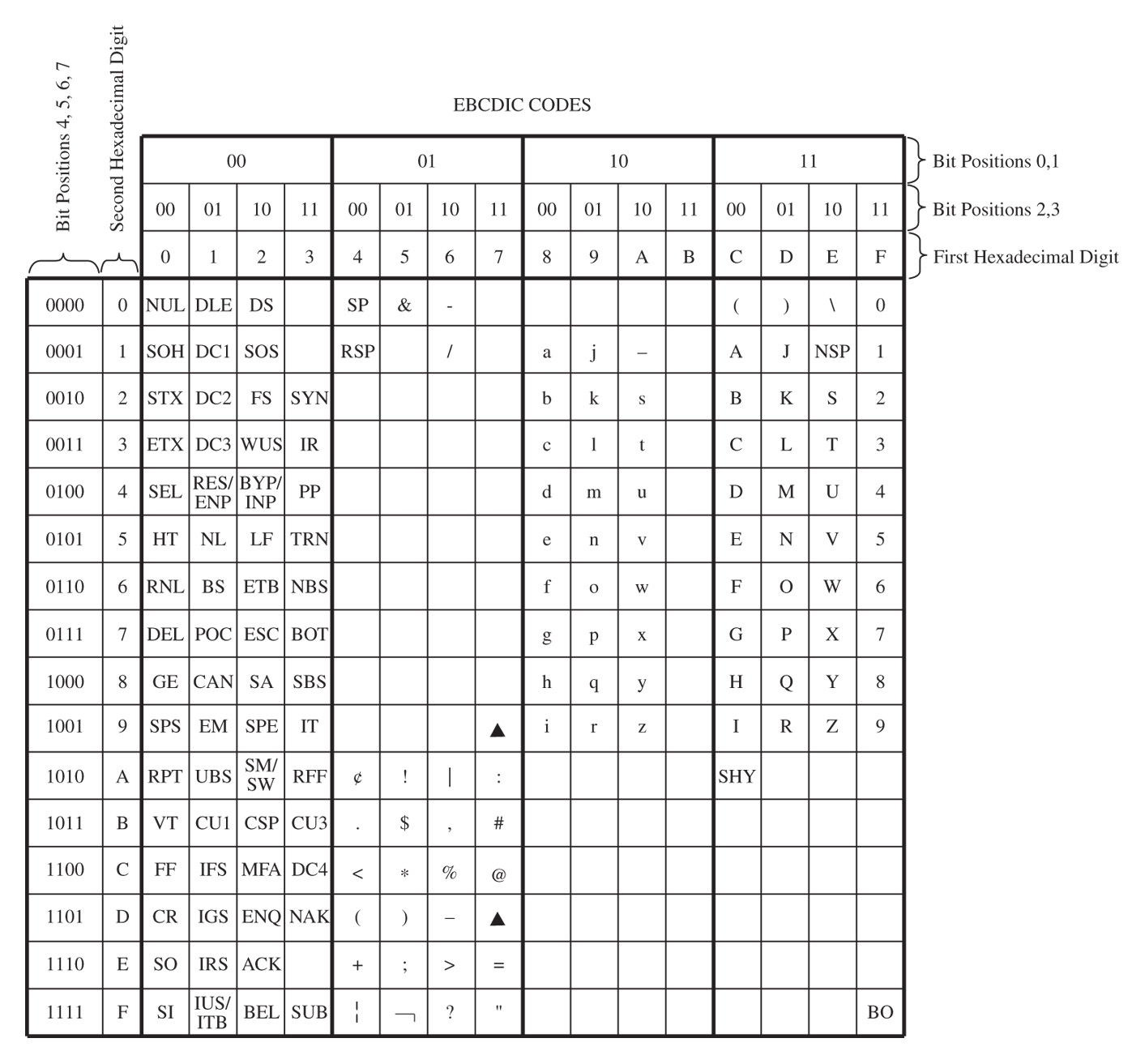 Uses 8-bit codes
Only uses the 0-9 positions for letters and numbers
Figure 8-3   The Extended Binary-Coded Decimal Interchange Code.
Baudot
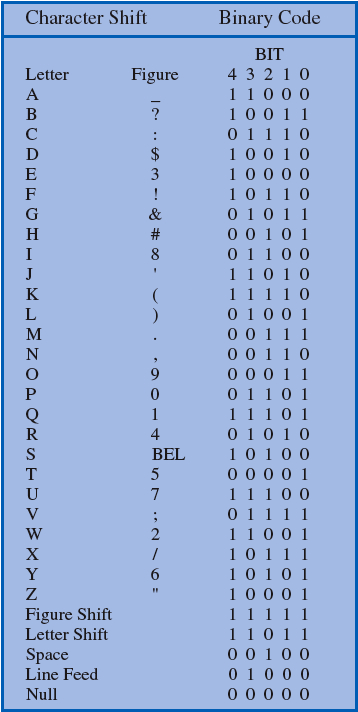 Old code designed for teletype
Uses only 5-bits per code
Sends Shift sequence to indicate Figures or Letters follow
Figure 8-4   The Baudot code.
Figure 8-5   Baudot code examples.
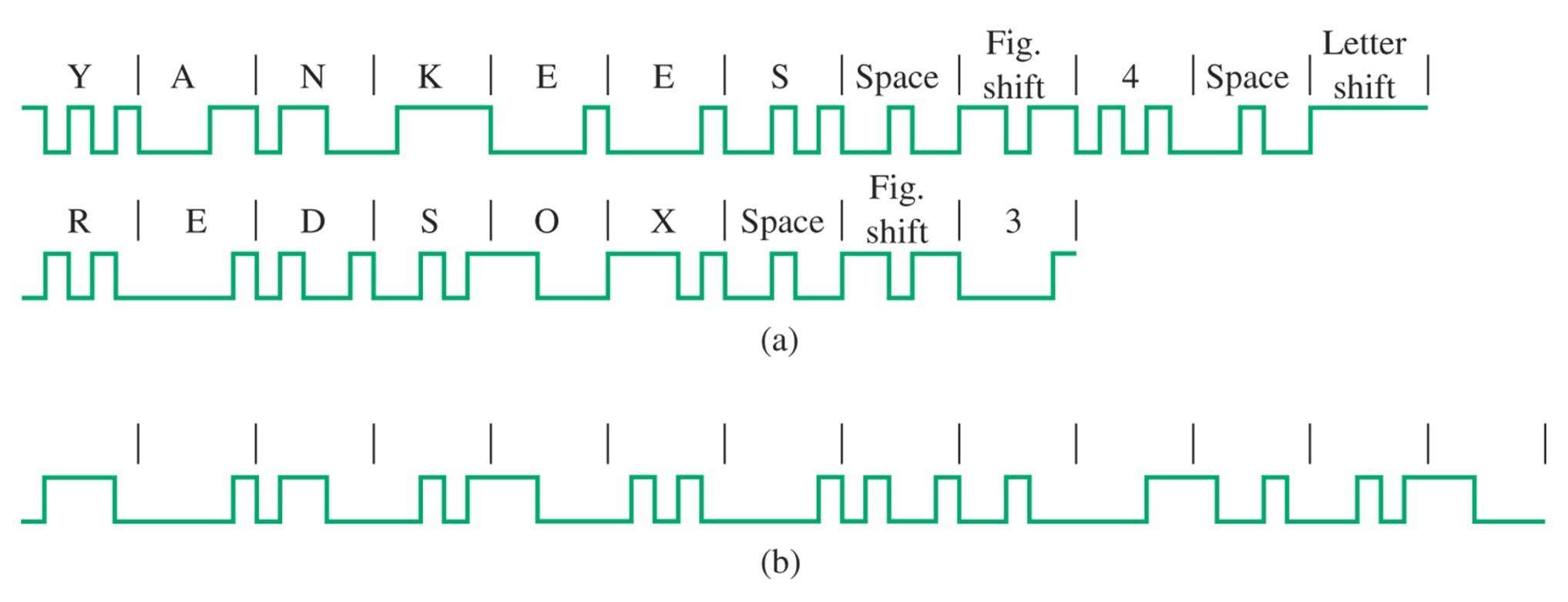 Gray Code
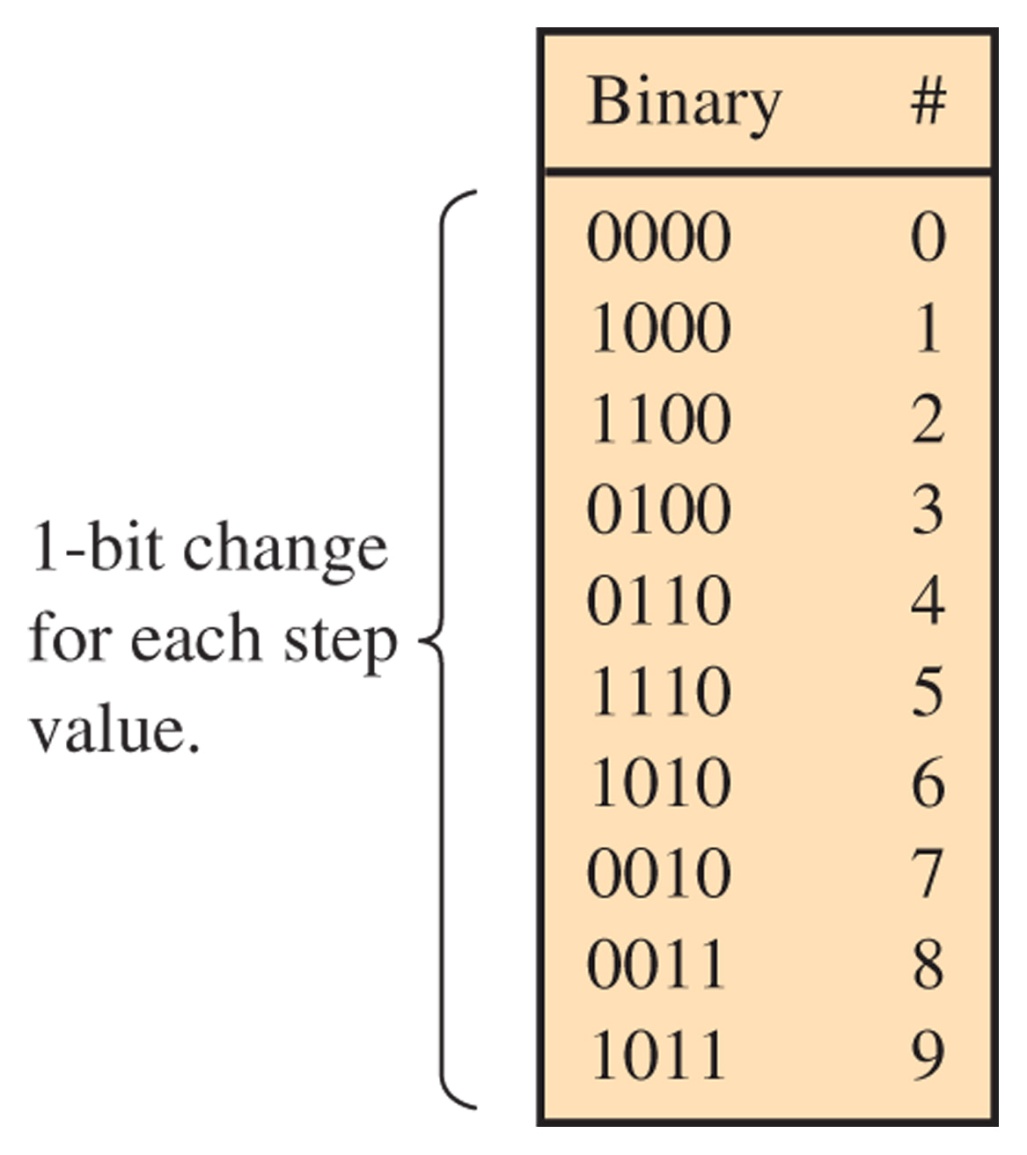 Used for slow changing data signals, telemetry or low probability of error.
Only one bit flip from per decimal sequence.
Useful for detecting errors in slow changing systems.
Figure 8-6   The Gray code.
8-3 Pulse-Code Modulation
Most common technique for representing analog signals by a digital word
Figure 8-7   Block diagram of the PCM process.
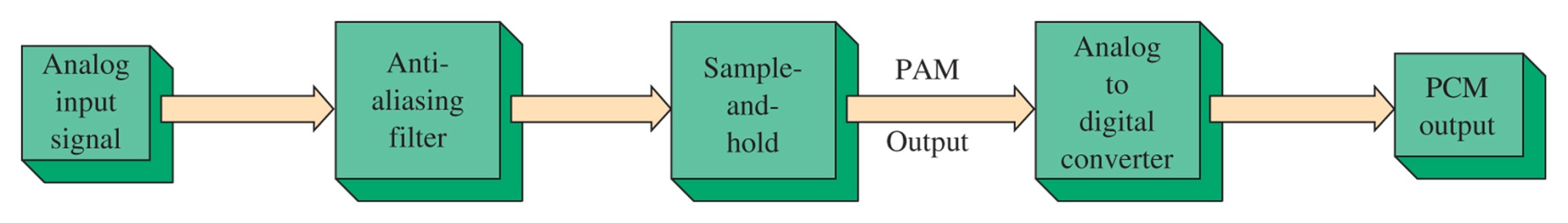 Sample-and-Hold
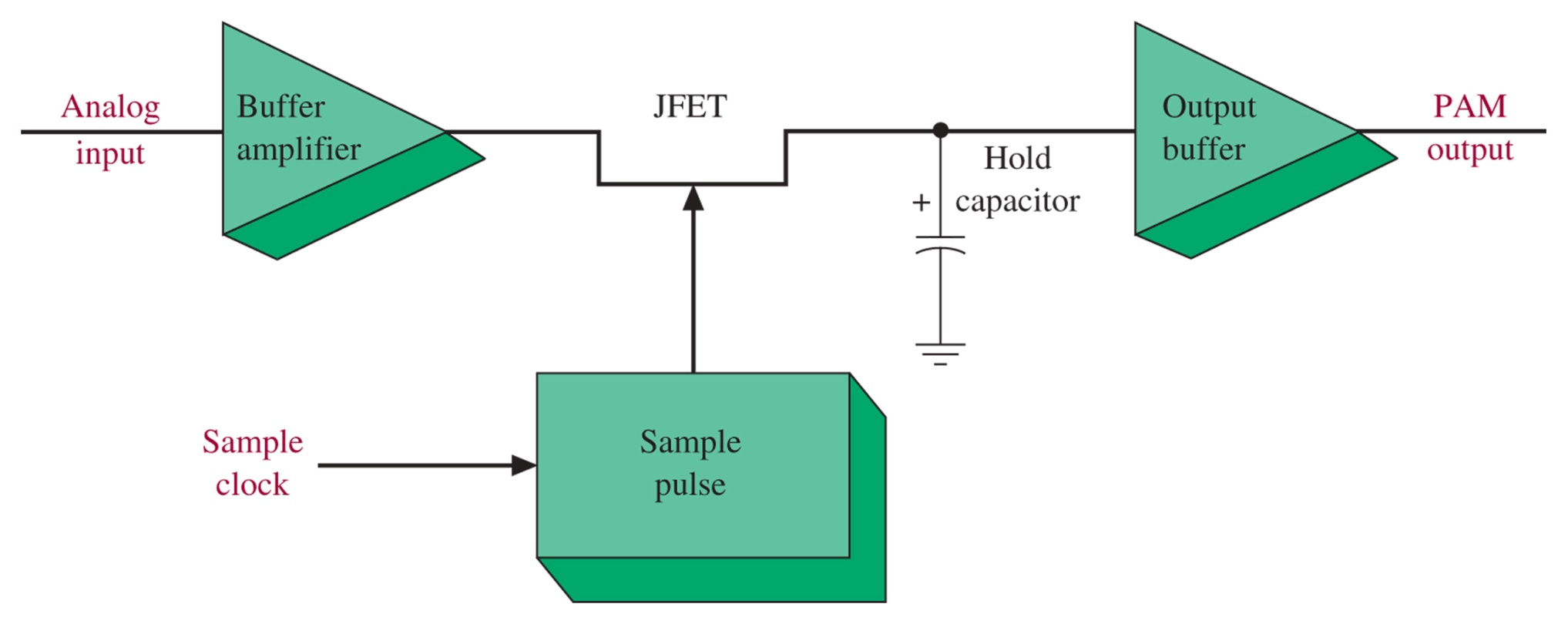 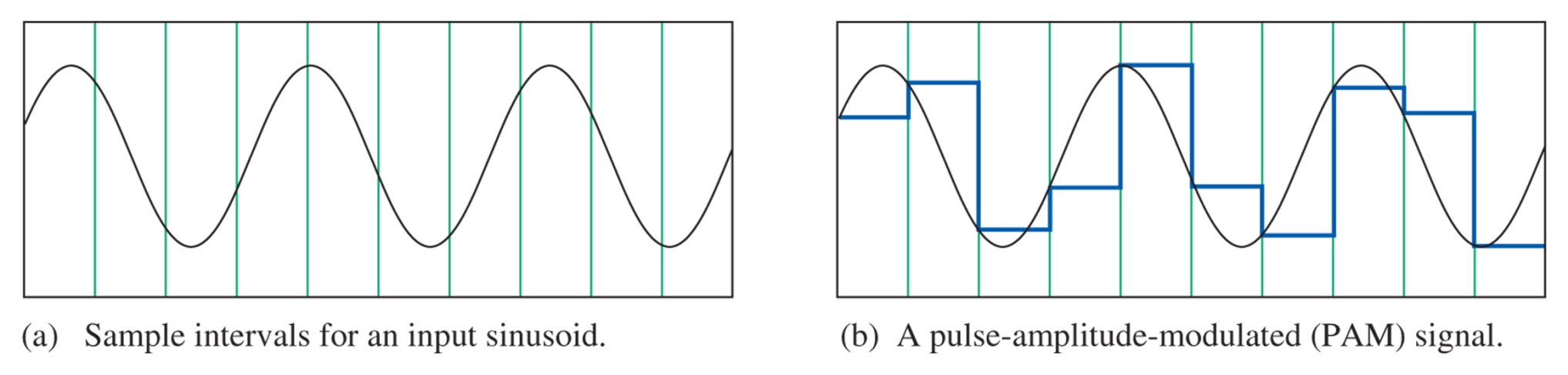 Pulse-Amplitude Modulation
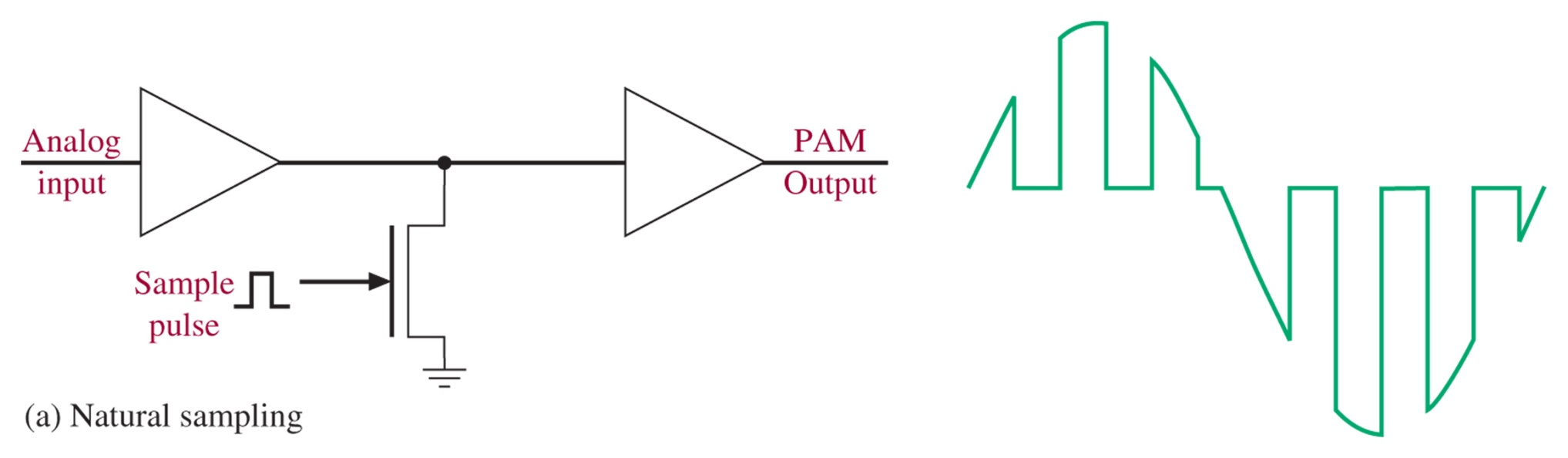 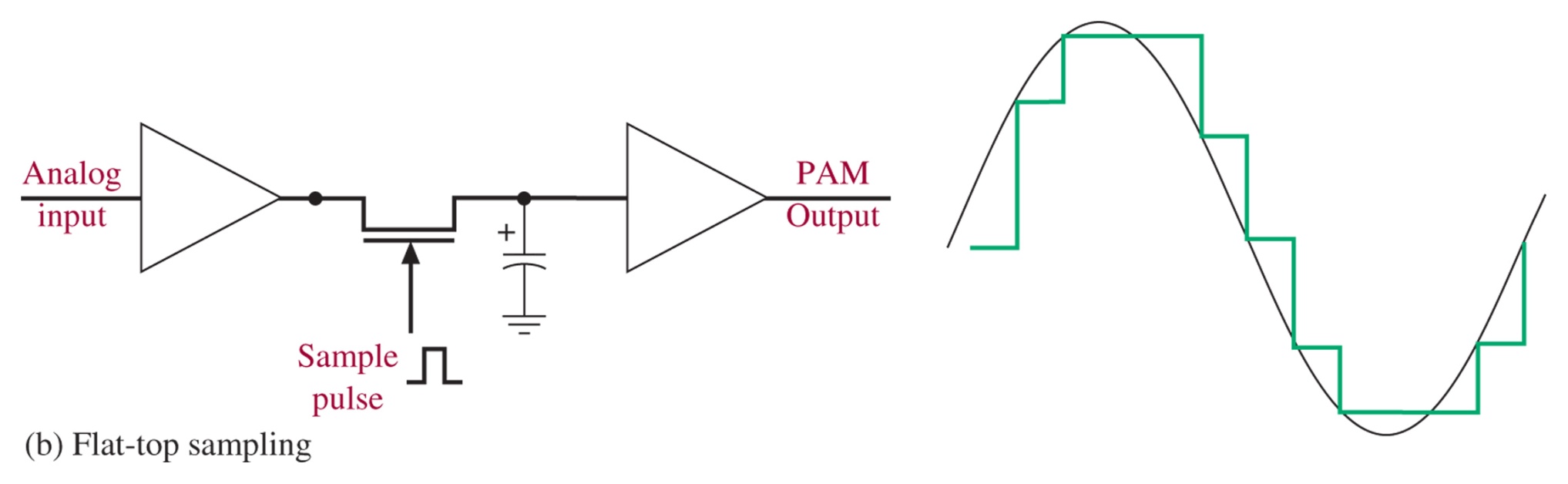 Sample Frequency
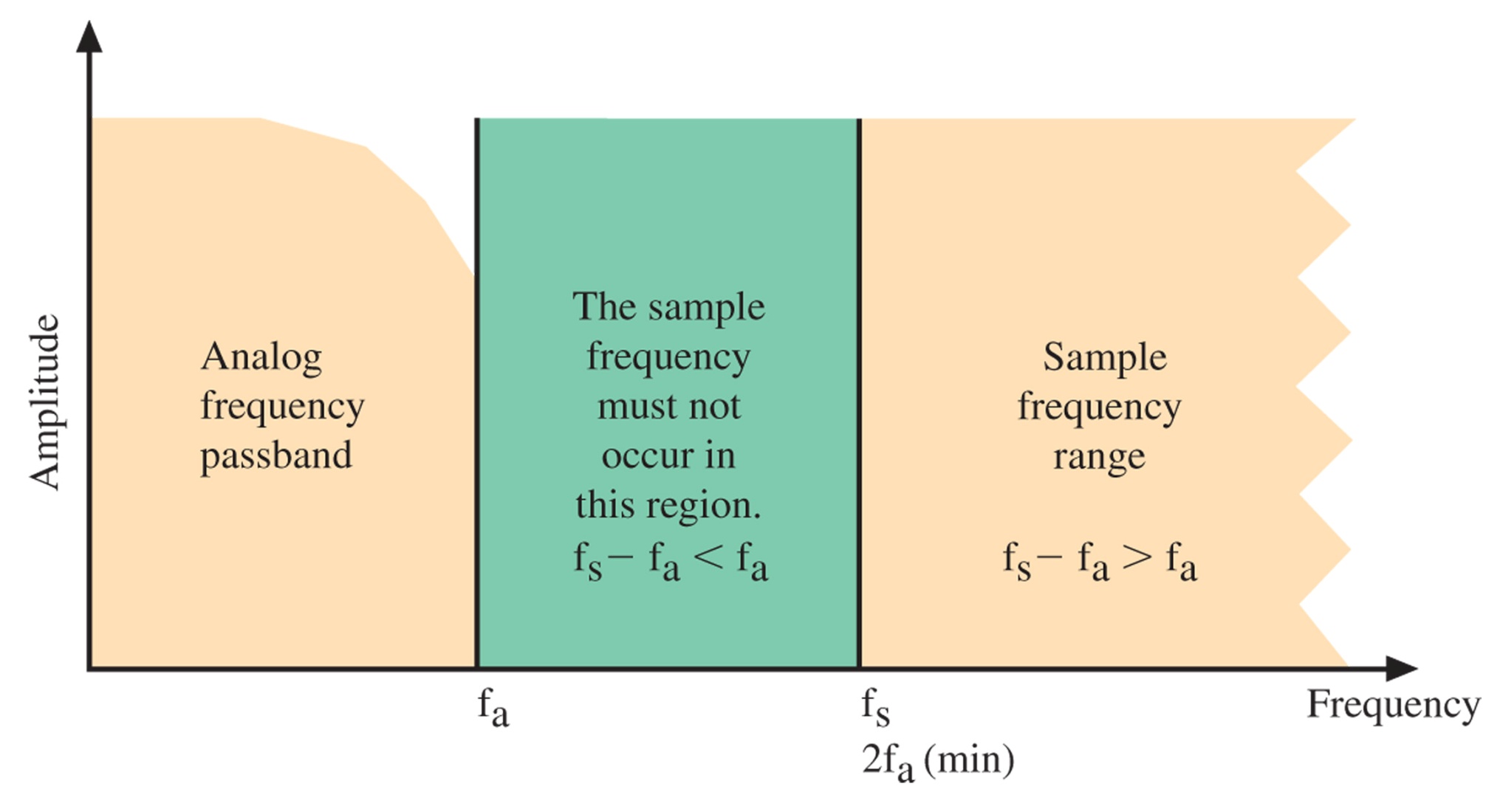 Nyquist Rate:
To eliminate aliasing or foldover distortion a low-pass anti-aliasing filter must be used on the signal prior to sampling
Quantization
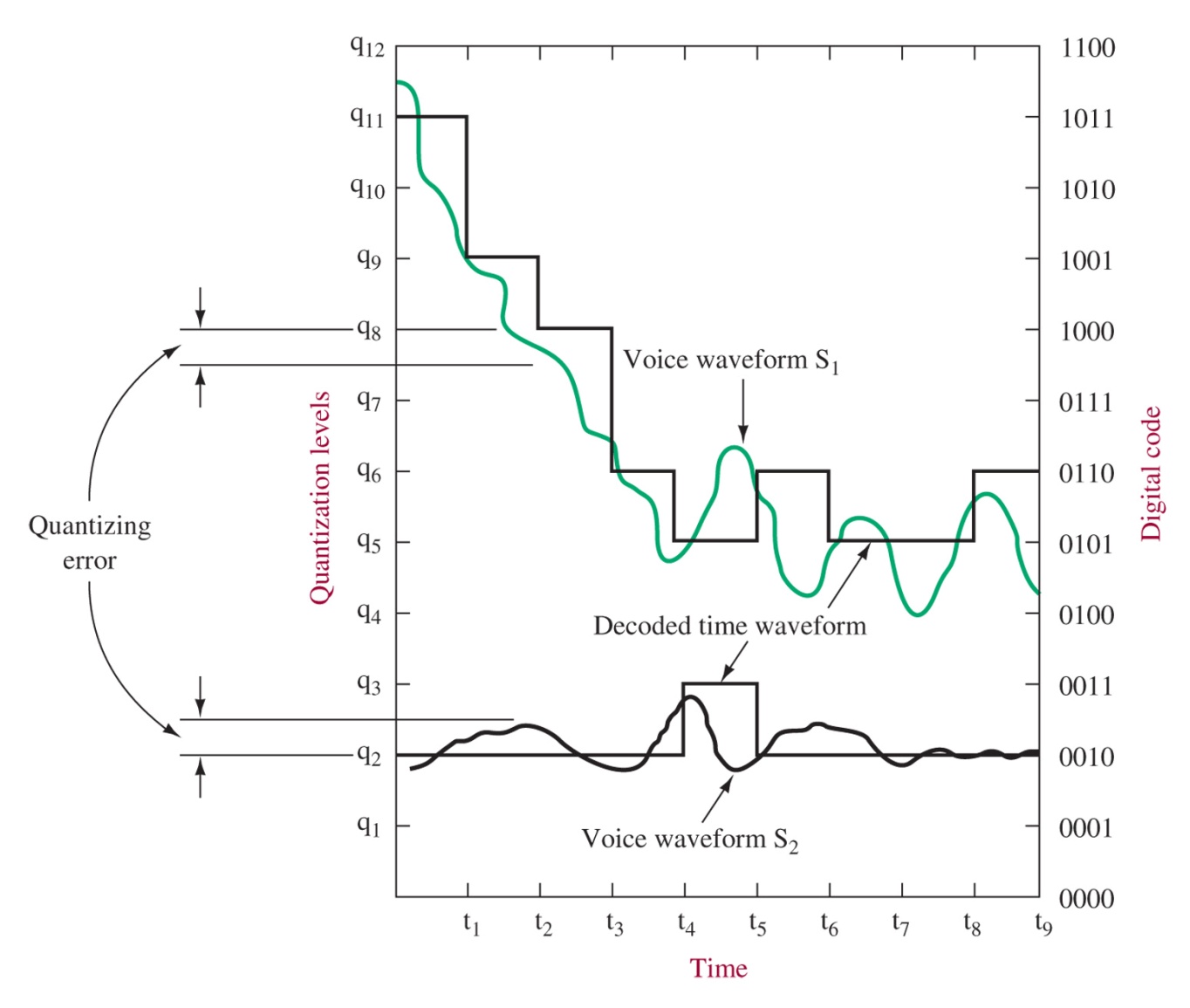 Figure 8-12   PCM encoding. (From the November 1972 issue of the Electronic Engineer, with the permission of the publisher.)
Resolution
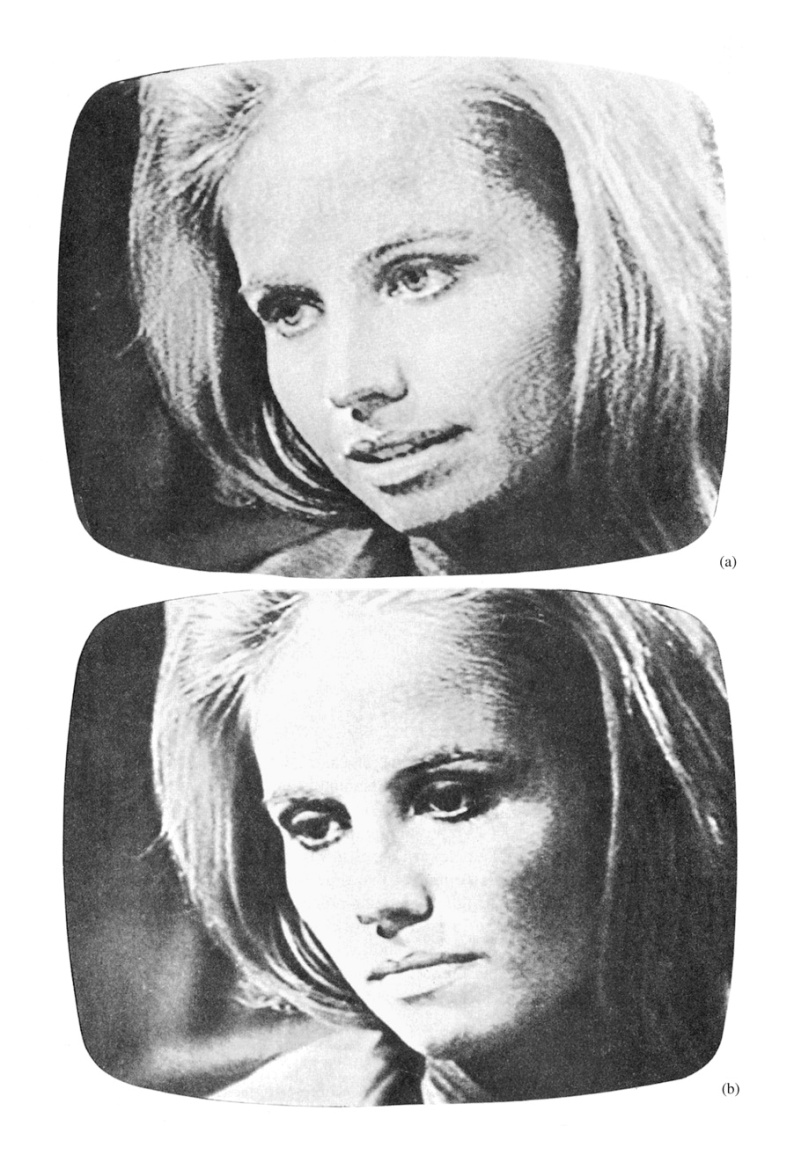 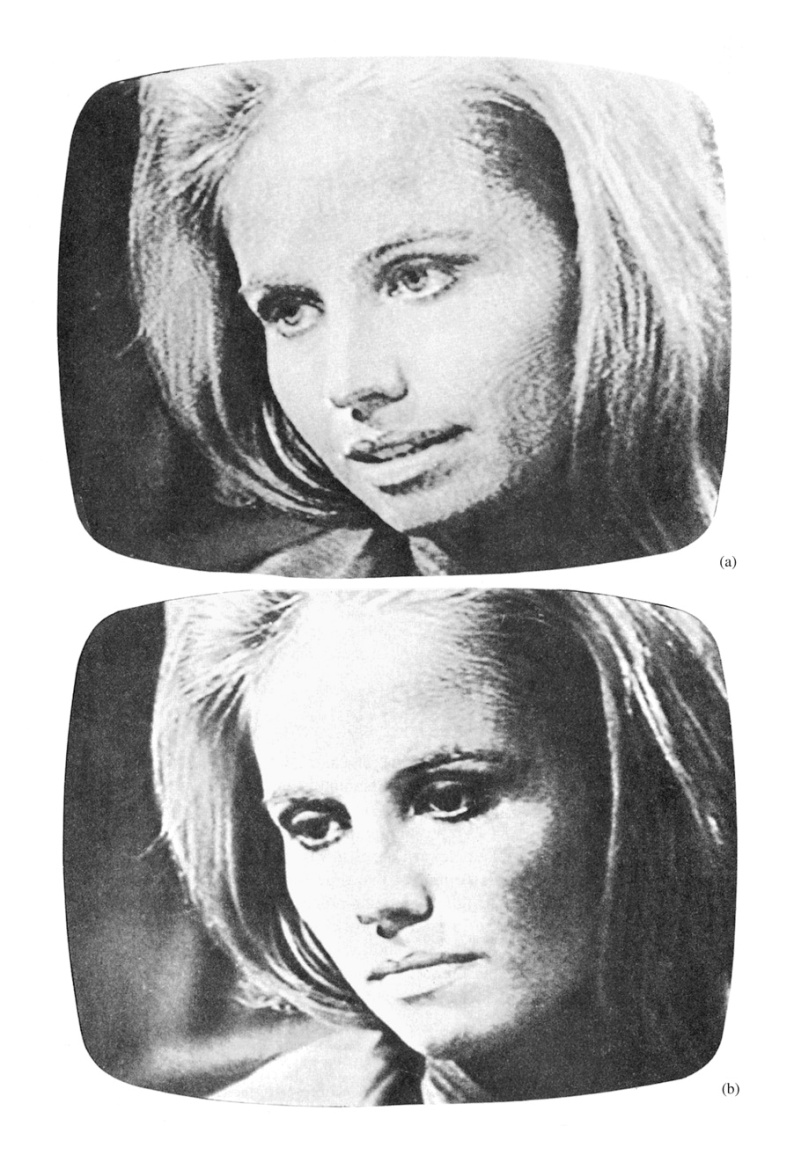 Figure 8-13   PCM TV transmission: (a) 5-bit resolution; (b) 8-bit resolution.
Resolution
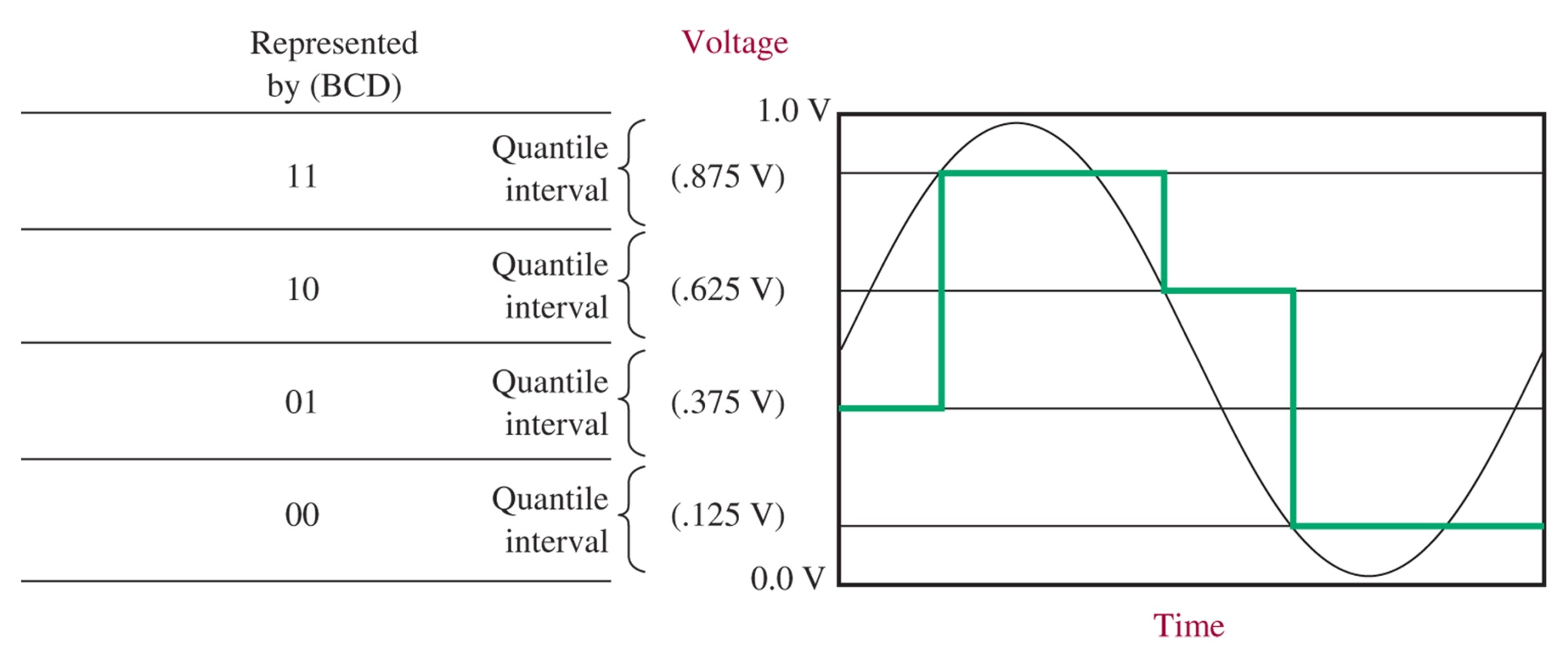 2-bit
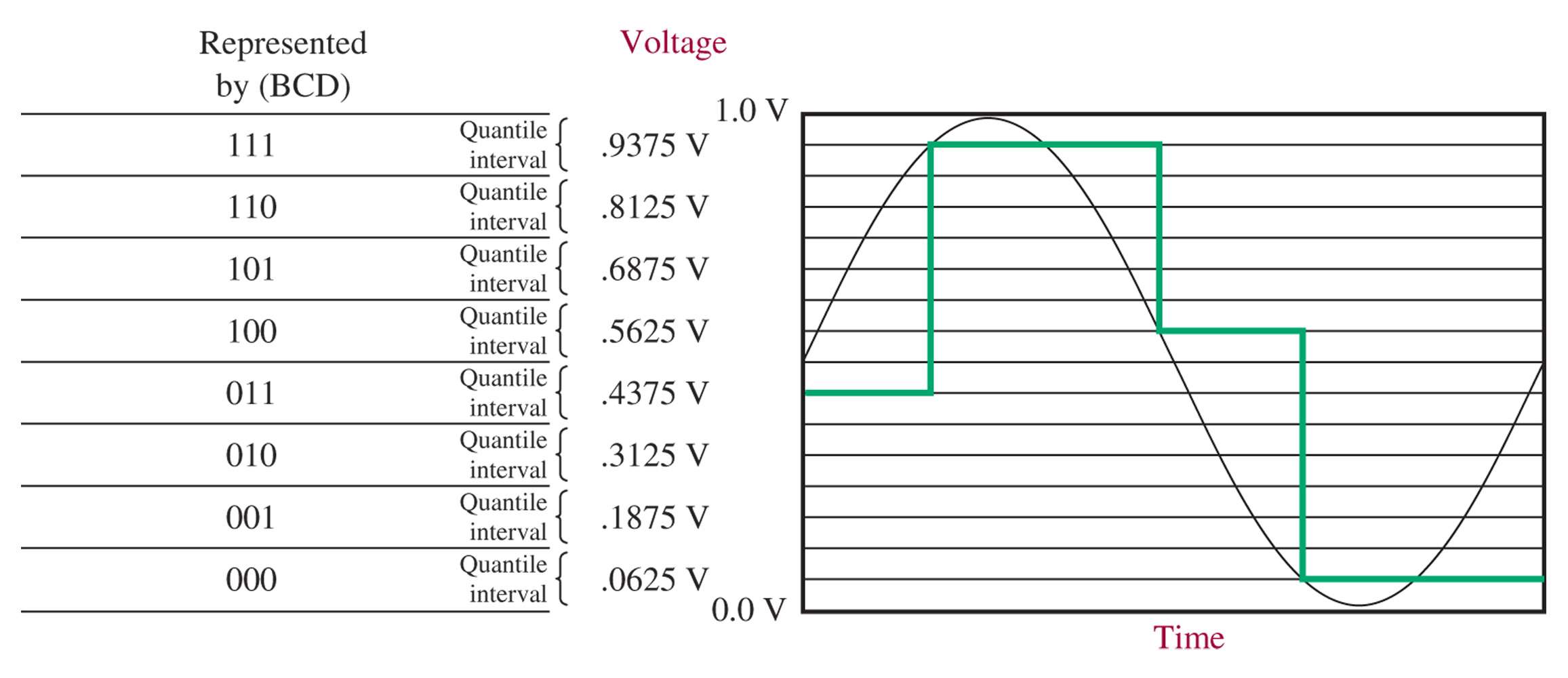 3-bit
Increased Sampling Rate
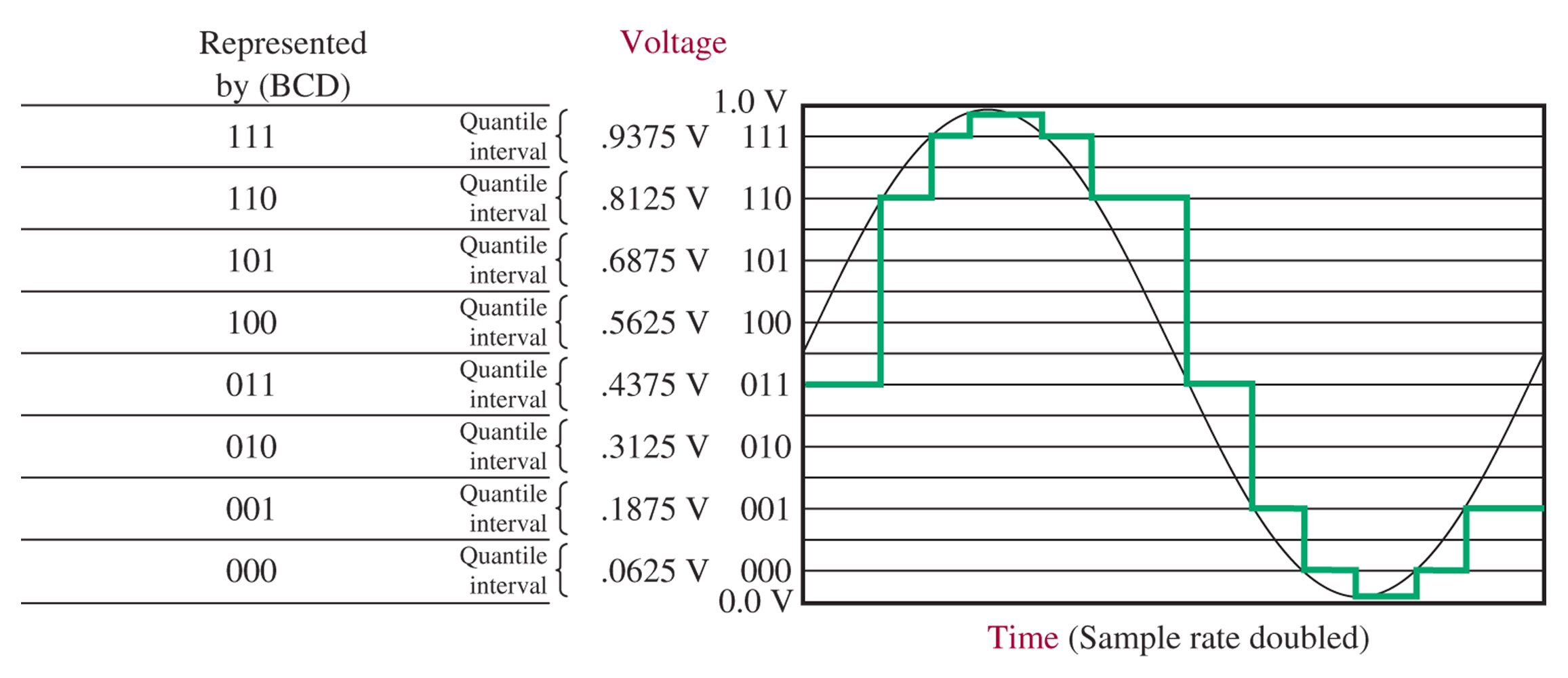 Figure 8-16   An example of 3-bit quantization with increased sample rate.
Oversampling (far above Nyquist rate) is necessary if the bandwidth is well-defined
Dynamic Range
Dynamic Range: 



Signal-to-Noise ratio:

Signal-to-quantization-noise level:
Companding
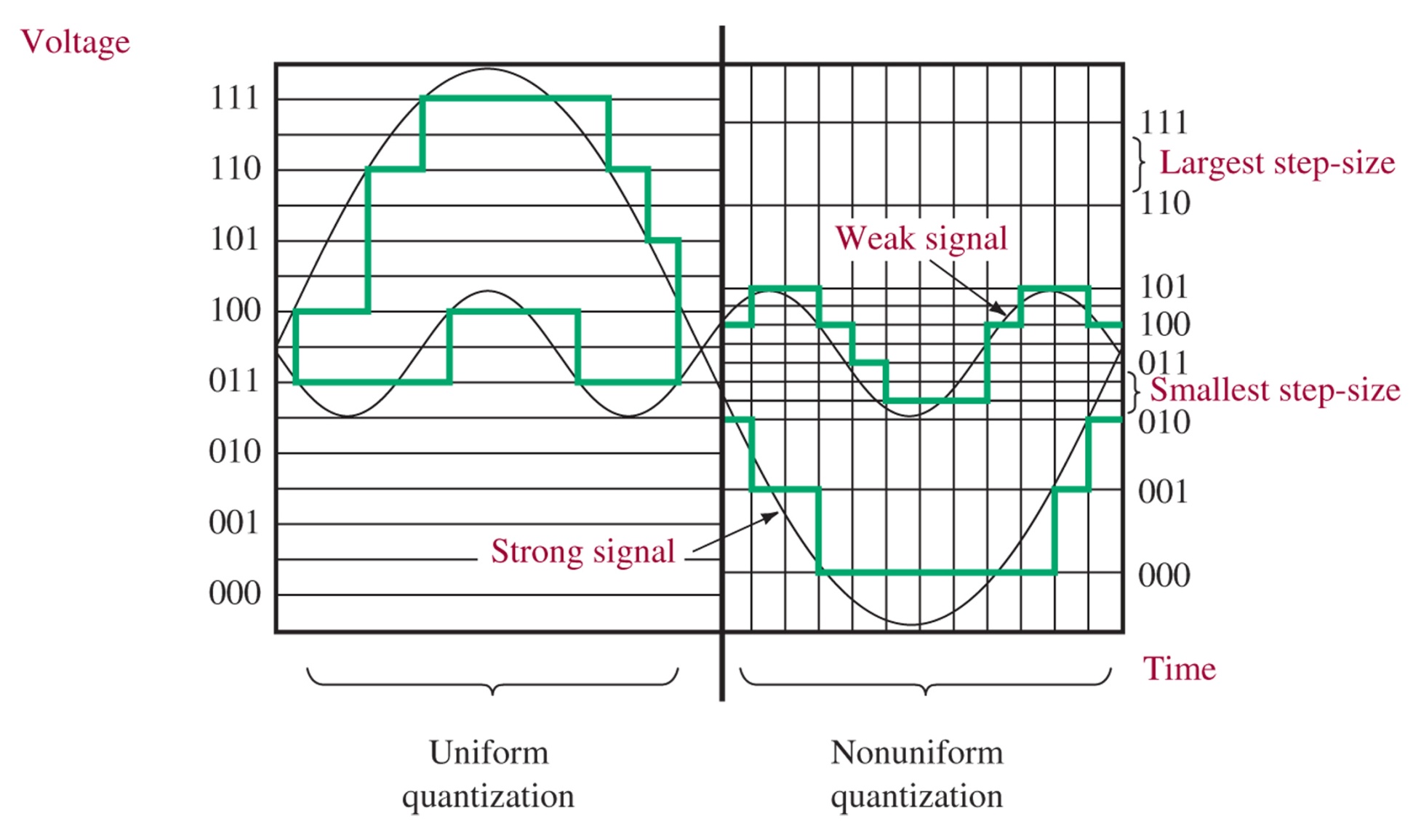 Figure 8-17   Uniform (left) and nonuniform (right) quantization.
Amplitude Companding
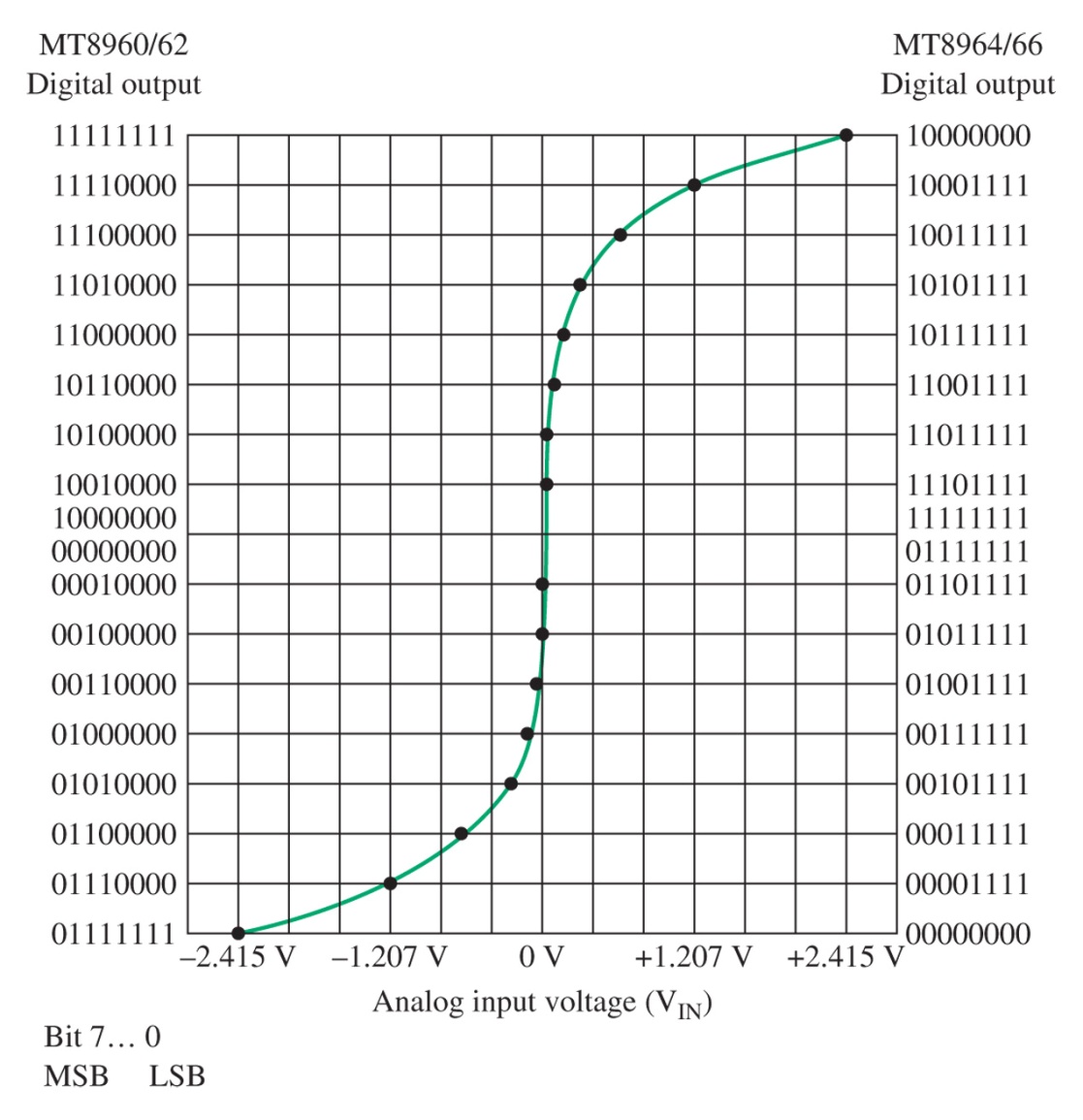 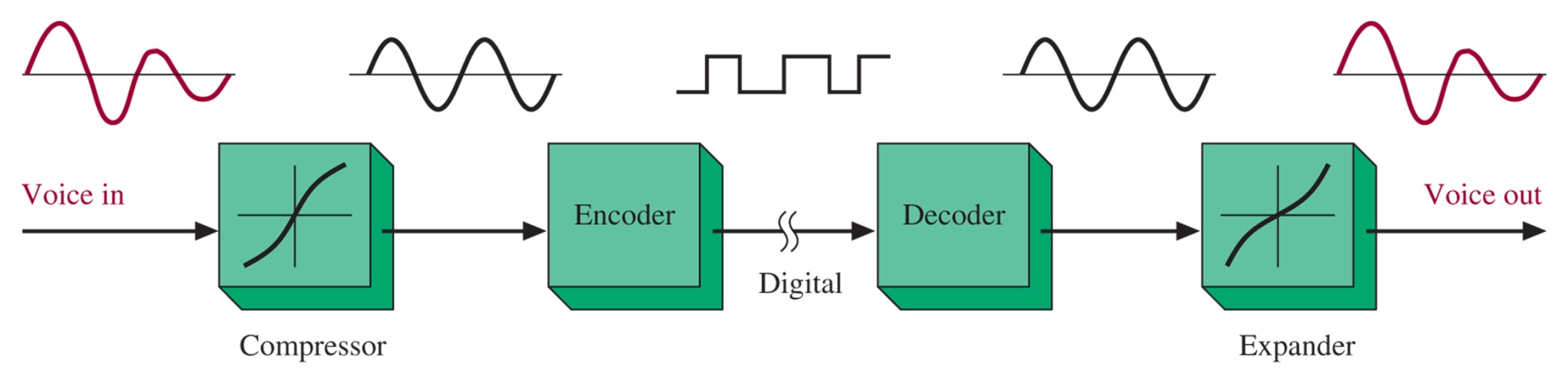 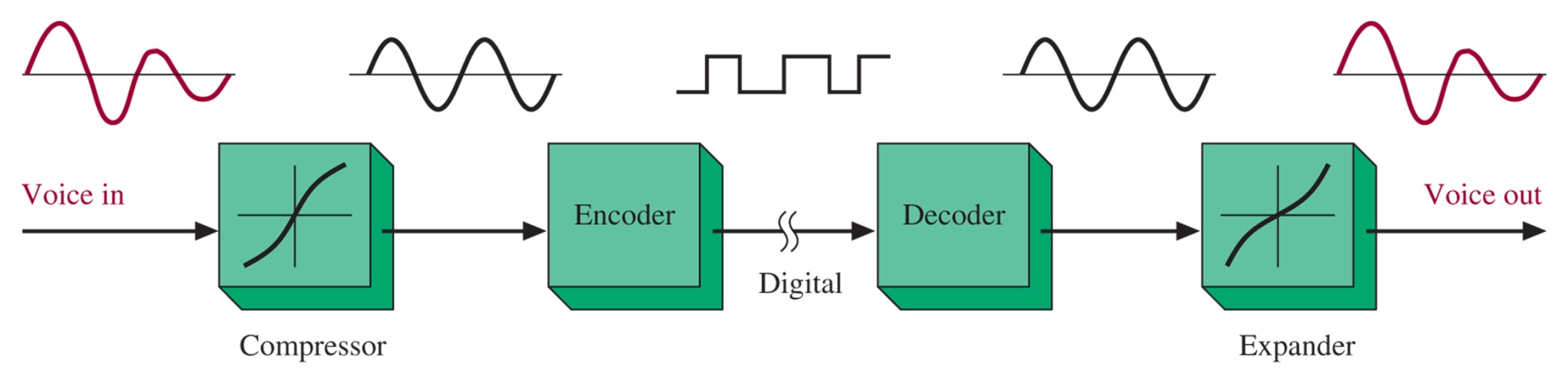 Figure 8-19   -law encoder transfer characteristic.
Figure 8-20   PCM communication system.
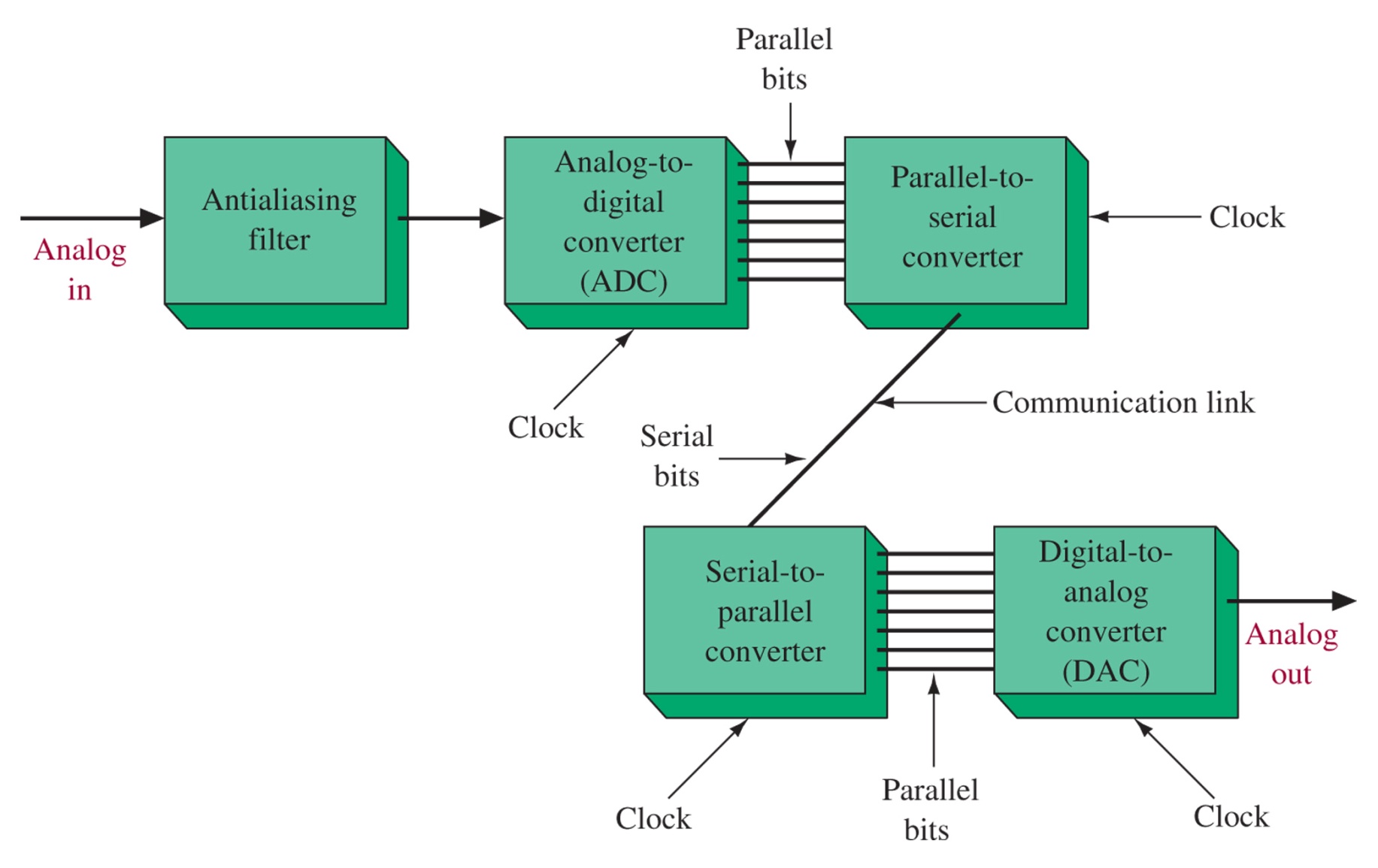 ADC on transmitter side
DAC on receiver side
Figure 8-22   Binary-weighted resistor DAC.
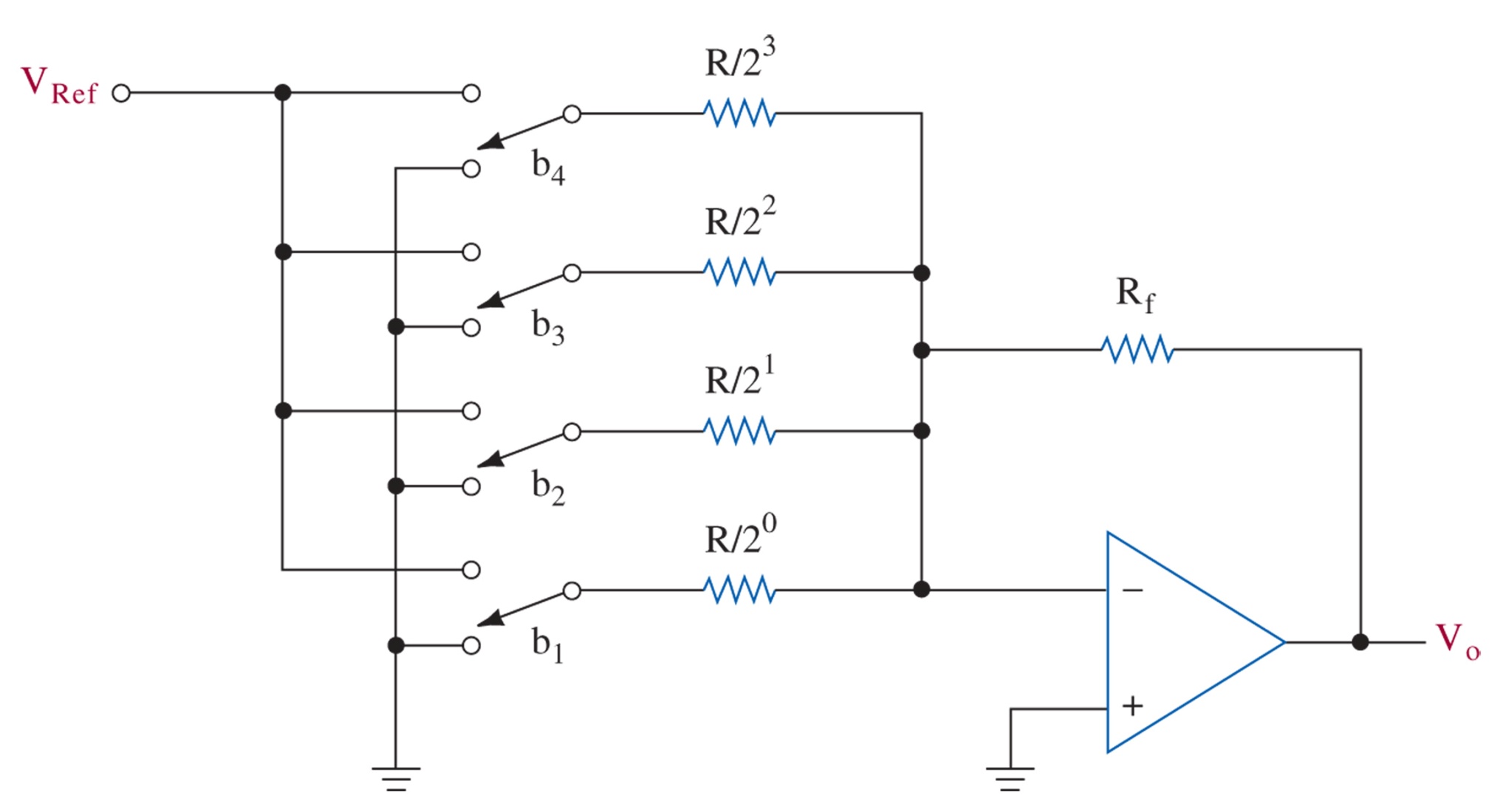 Figure 8-23   R-2R ladder DAC.
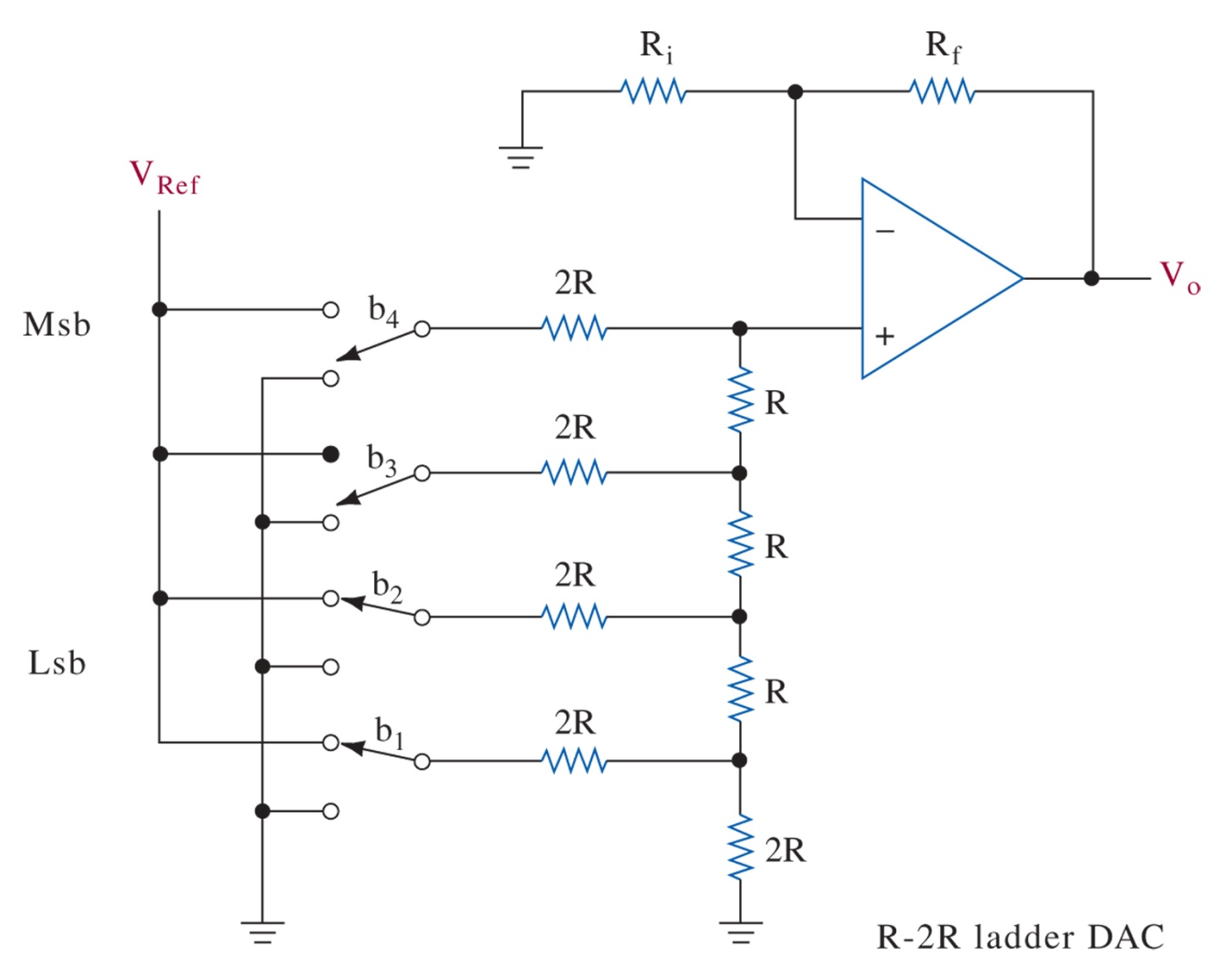 ADC
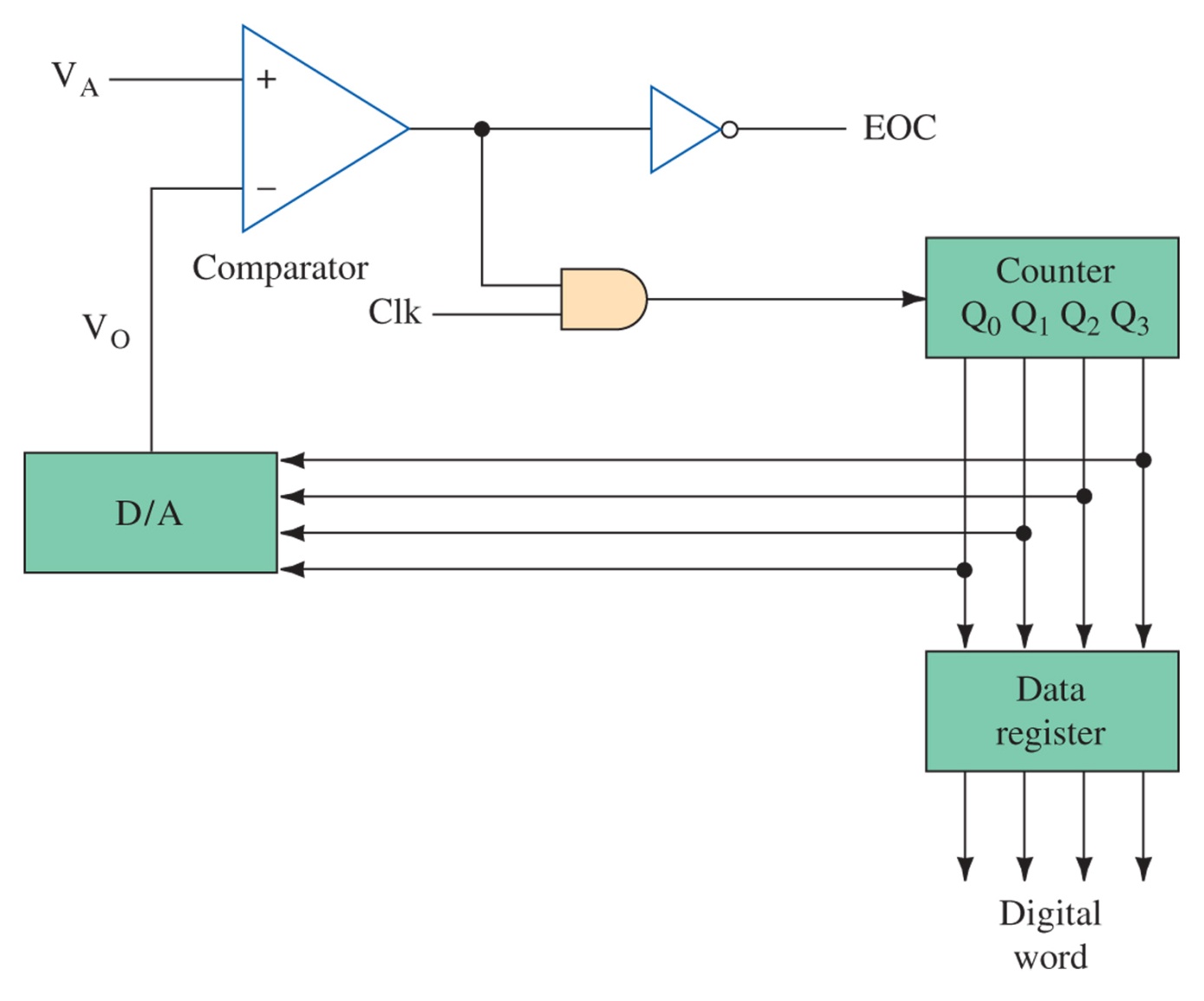 Figure 8-24   4-bit ramp analog-to-digital converter.
Figure 8-25   Codec block diagram.
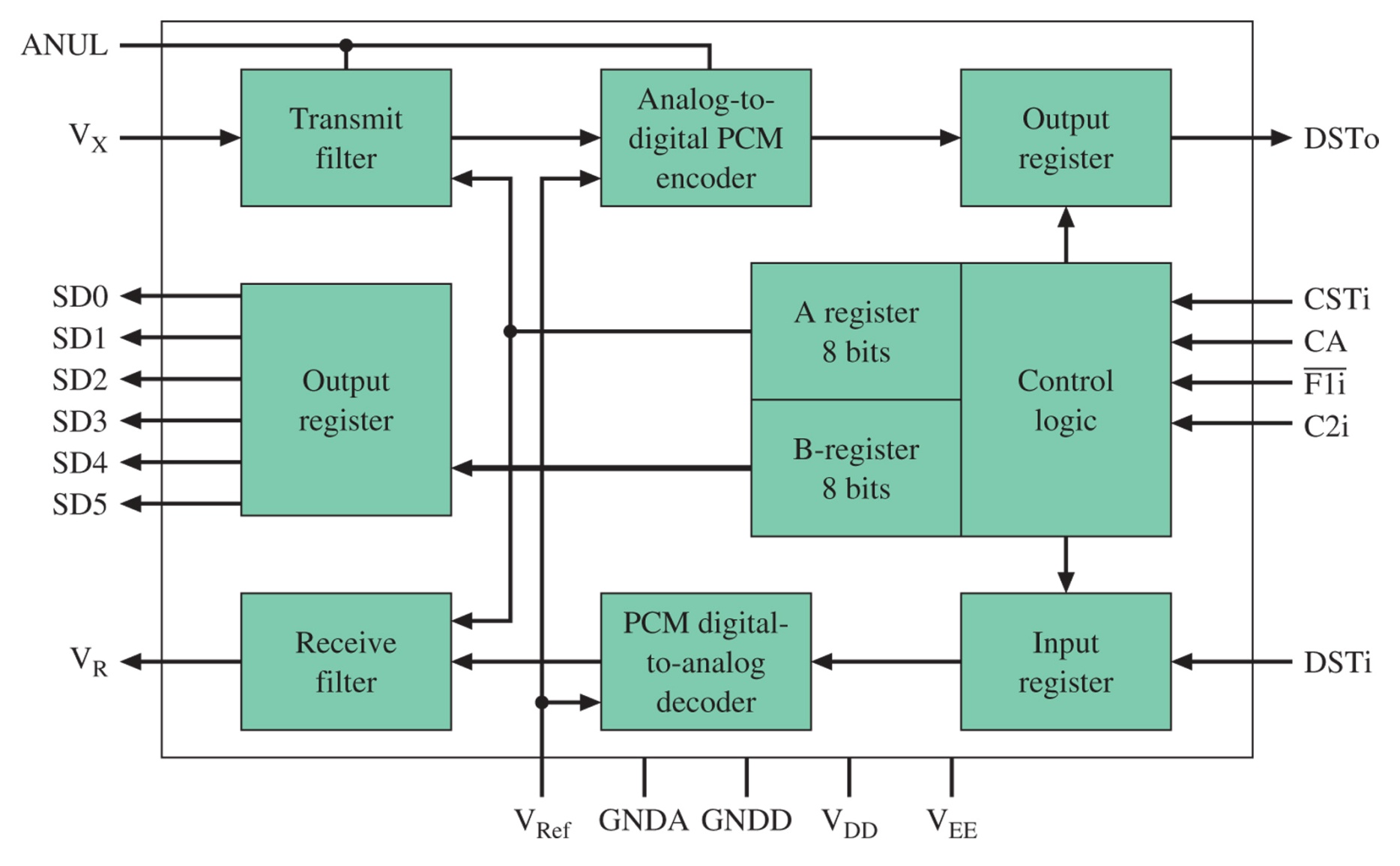 8-4 Digital Signal Encoding Formats
Transmission of binary (+5V-hi, 0.0V-low) typically used only for short runs
Data bits are generally encoded in various formats to improve transmission:
NRZ – nonreturn-to-zero
RZ – return-to-zero
Phase-encoded and delay modulation
Multilevel binary
Figure 8-26   Digital signal encoding formats.
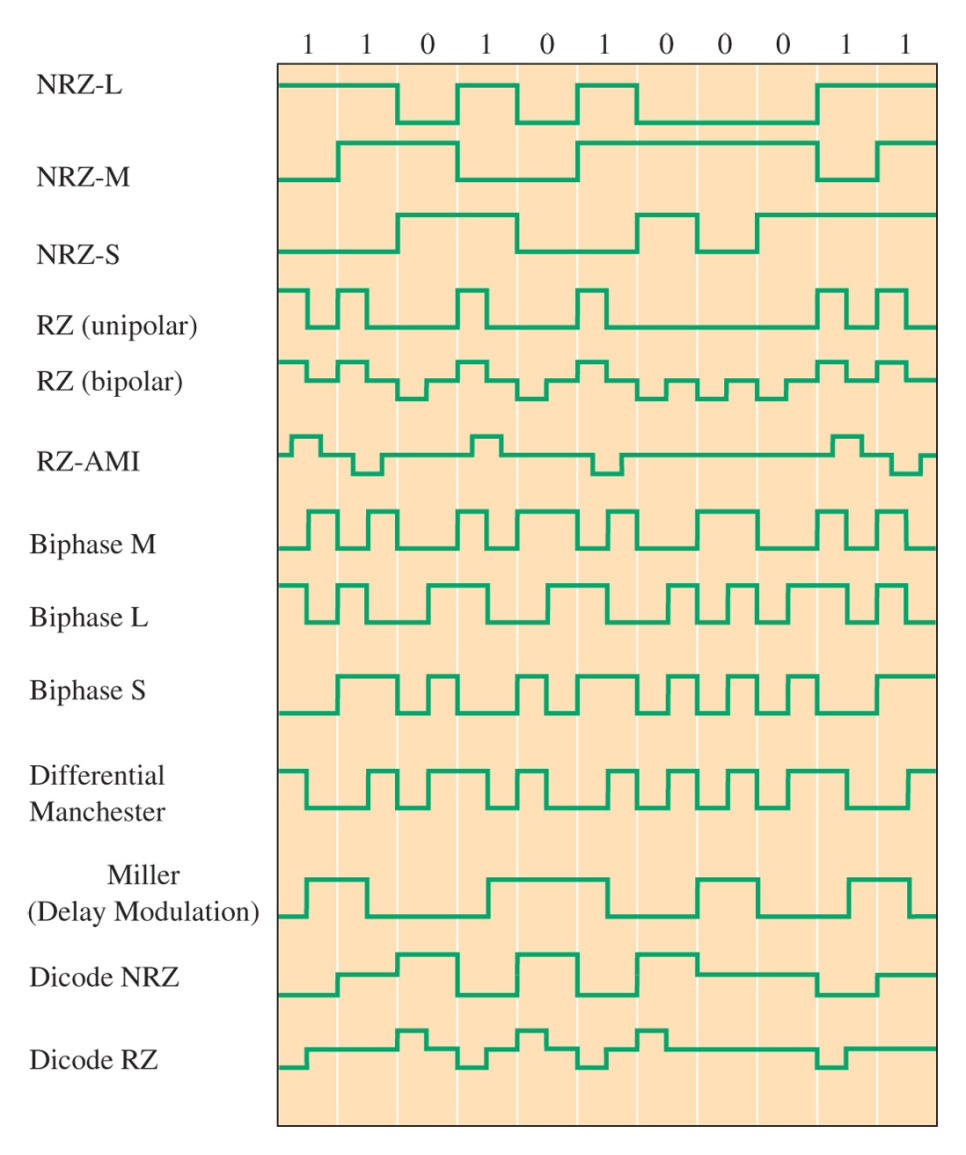 Can develop DC
Reduces DC
Provide self-clocking
Multilevel binary
8-5 Coding Principles
How can we detect and correct for errors in the data?
Digital data is naturally error-resistant, but bit changes can occur
We need to detect bit-flips (o to 1, or 1 to 0)
Hamming distance
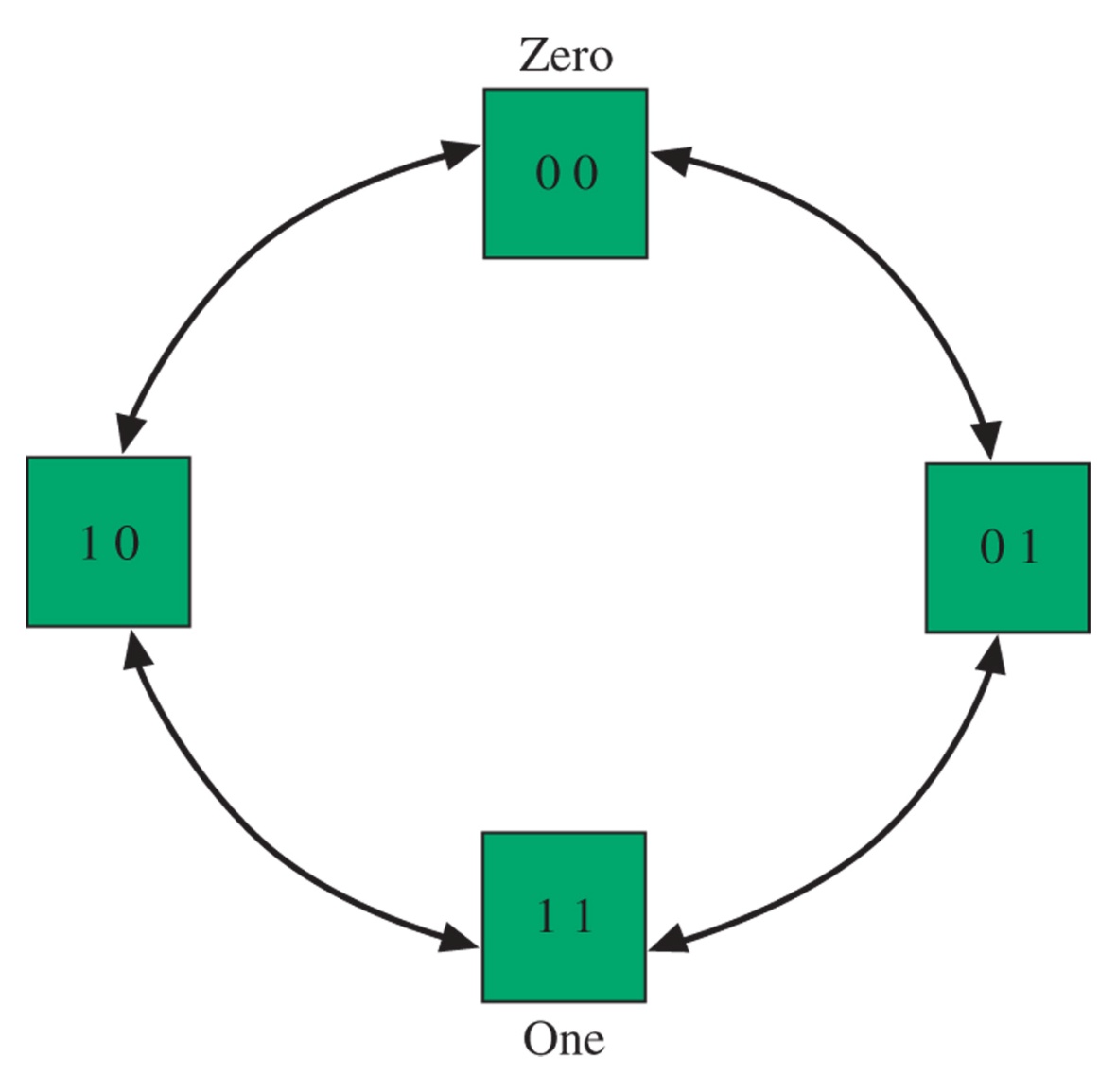 Increasing the “logical” distance between states provides error-detection
With Dmin = 2, we still cannot correct the error
Figure 8-27   Coding for a zero (00) and a one (11) for a minimum distance, Dmin, of 2.
Error Correction
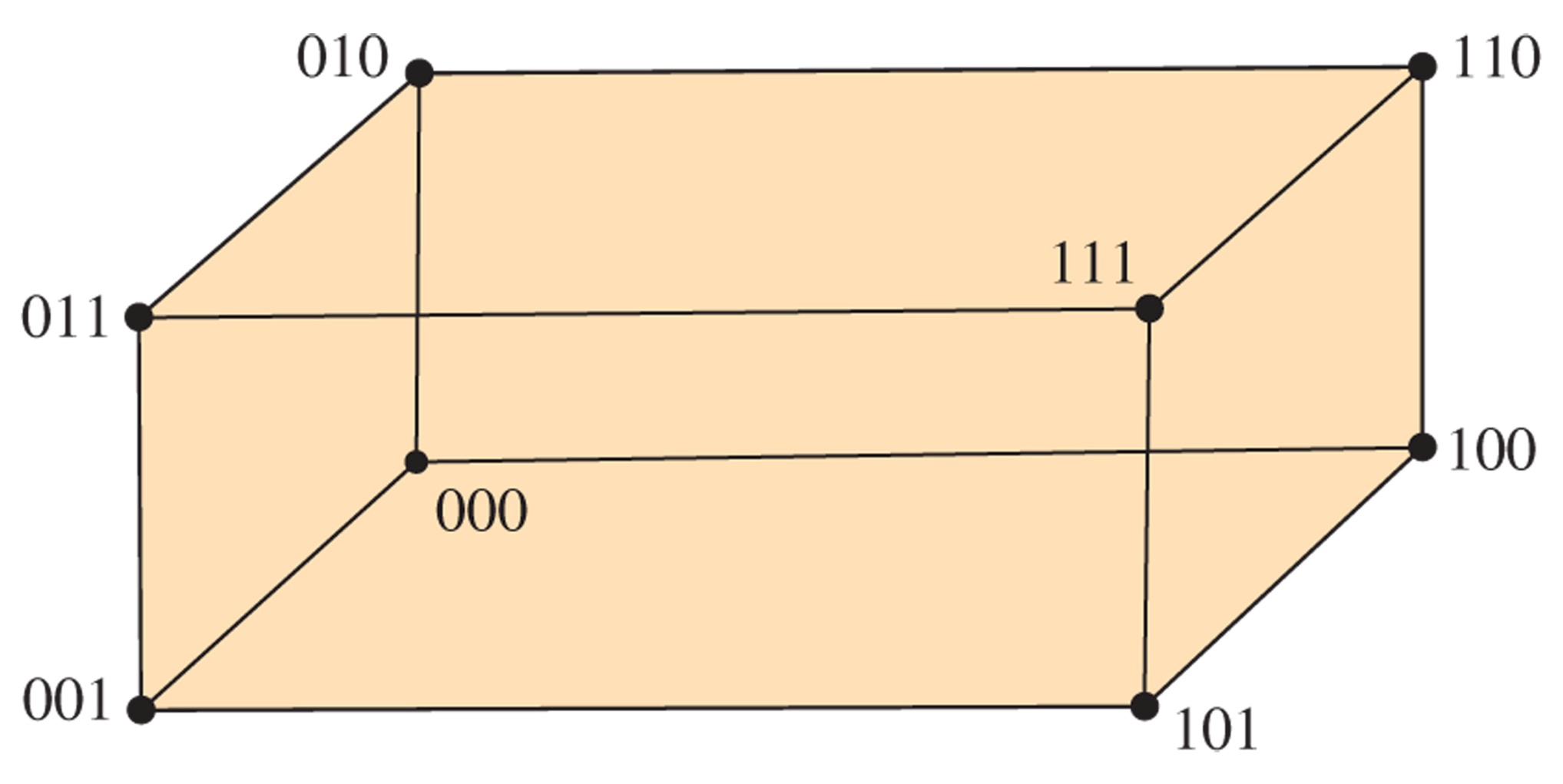 Figure 8-28   A code message for a zero (000) and a one (111) with a minimum distance, Dmin, of 3.
When Dmin = 3, we can actually correct a 1 bit flip.  011 could be assumed to be a 1.
8-6 Code Error Detection and Correction
Parity
Block Check Character
Cyclic Redundancy Check
CRC Code-Dividing Circuit
Reed-Solomon Codes
Parity
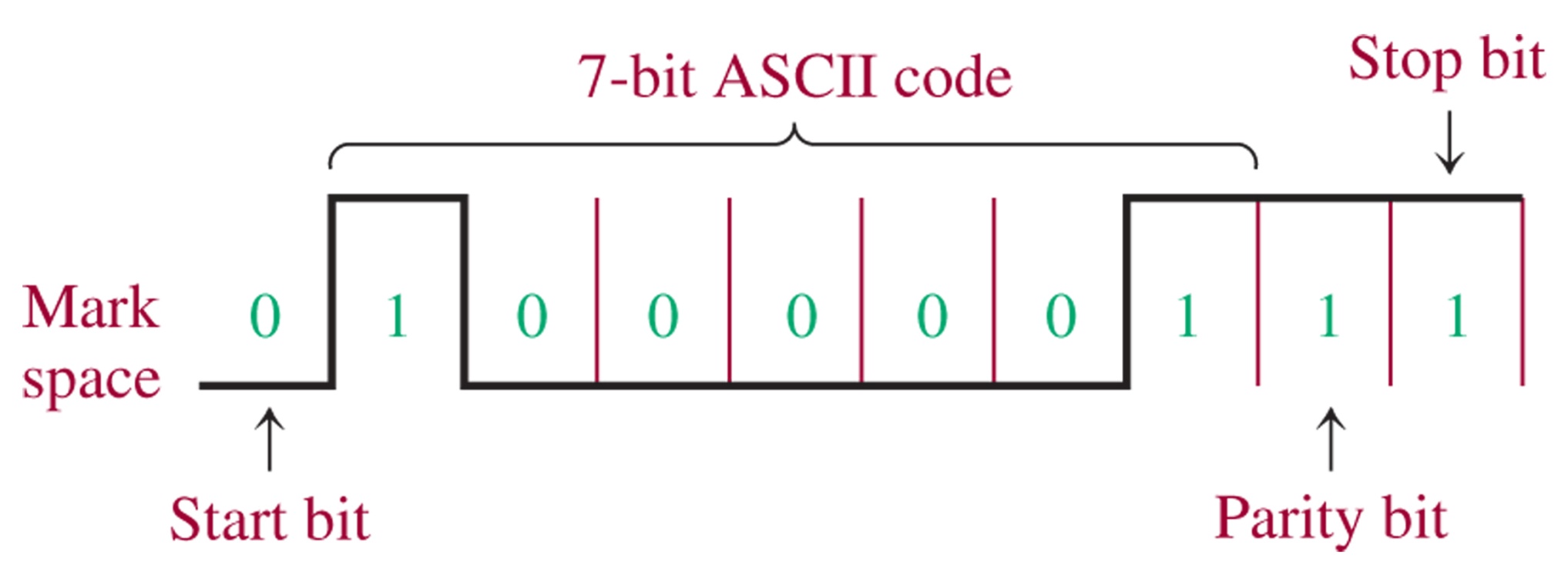 Figure 8-29   ASCII code for A with odd parity. Note that lsb b1 is the first bit of the digital word transmitted.
Figure 8-30   Serial parity generator and/or checker.
XOR function
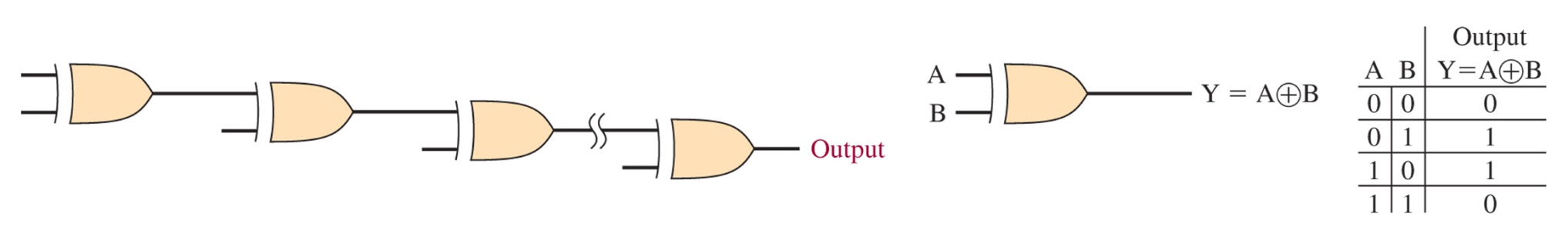 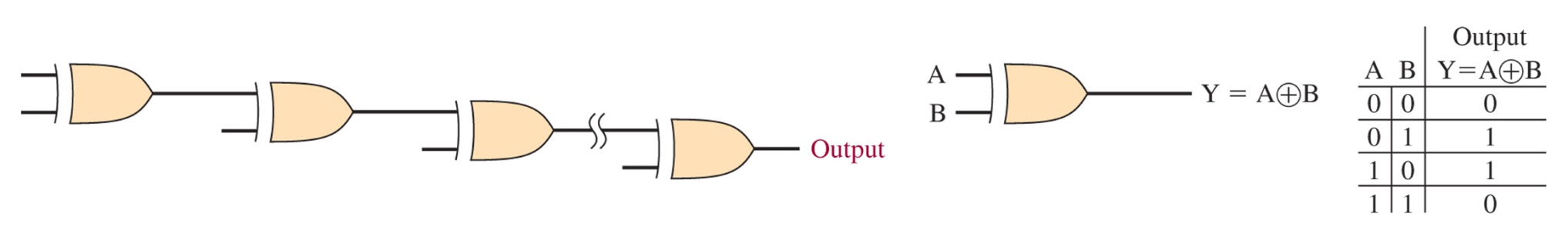 Apply the sequential bits to each XOR input, output is 1 if odd # of 1’s, 0 if even # of 1’s.  (Add an inverter for odd parity)
Figure 8-31   LRC error detection.
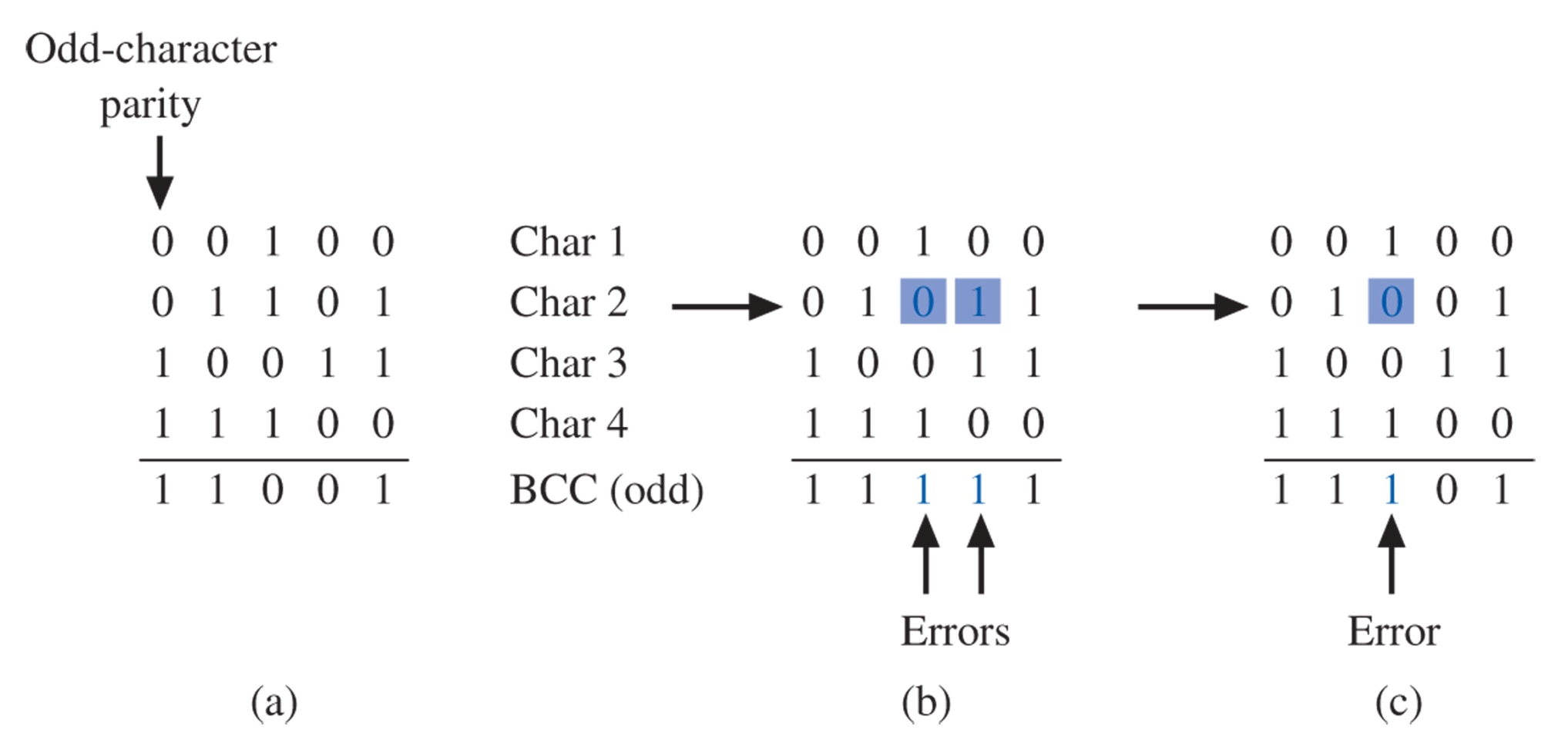 Figure 8-32   CRC code generator for an (n, k) cyclic code.
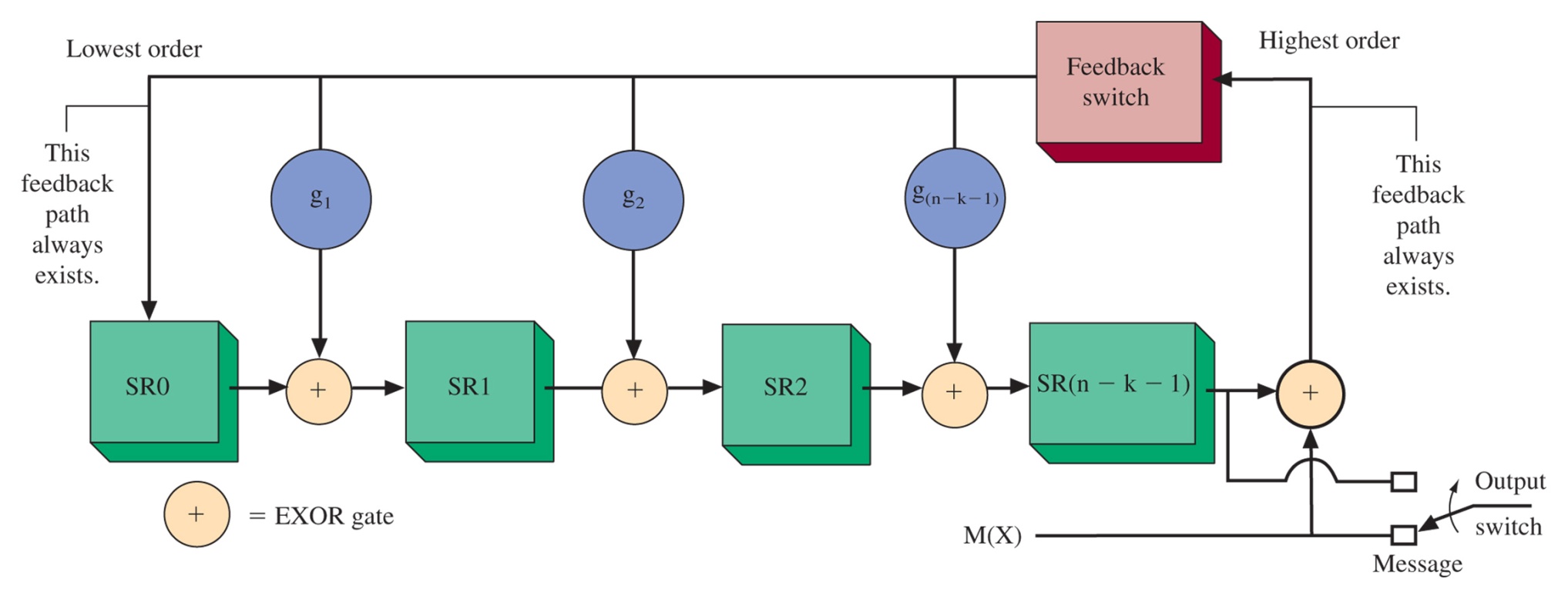 Figure 8-33   CRC code generator for a (7, 4) cyclic code using a generator polynomial G(x) = x3 + x + 1.
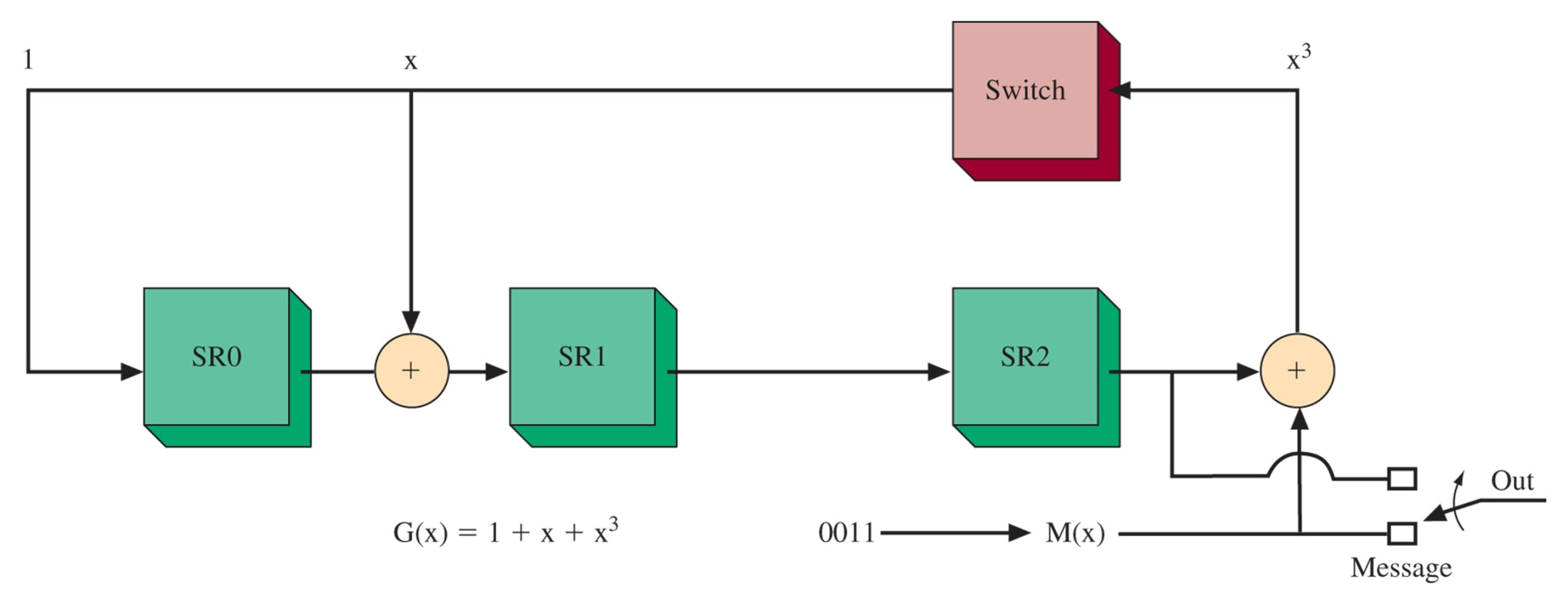 Figure 8-34   A CRC divide circuit for the general form of G(x)  = g0 + g1x + g2x2   + ··· + grxr.
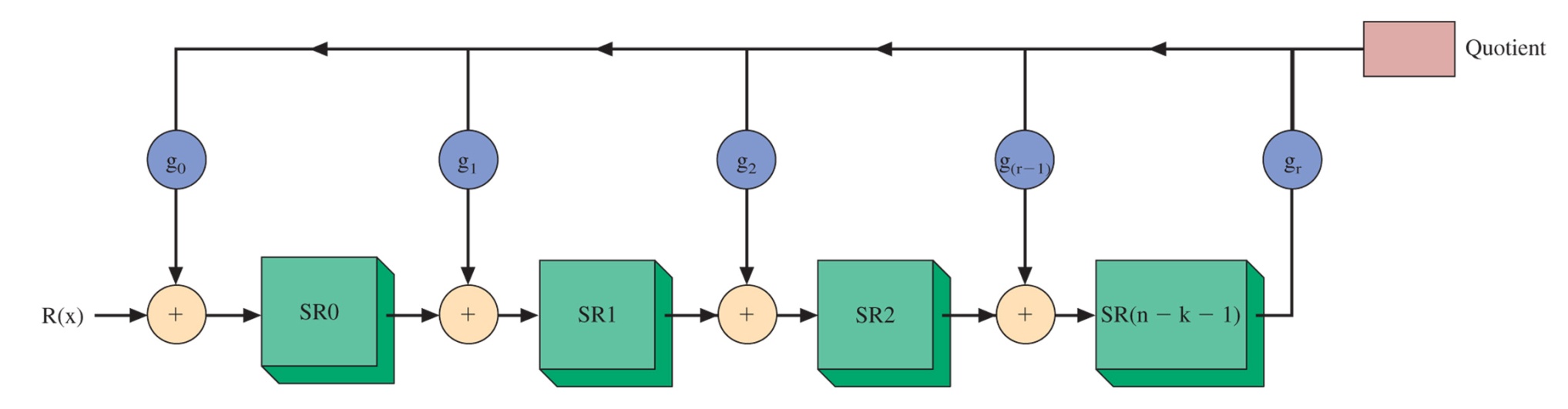 Figure 8-35   A CRC divide circuit for G(x) = 1 + x + x3.
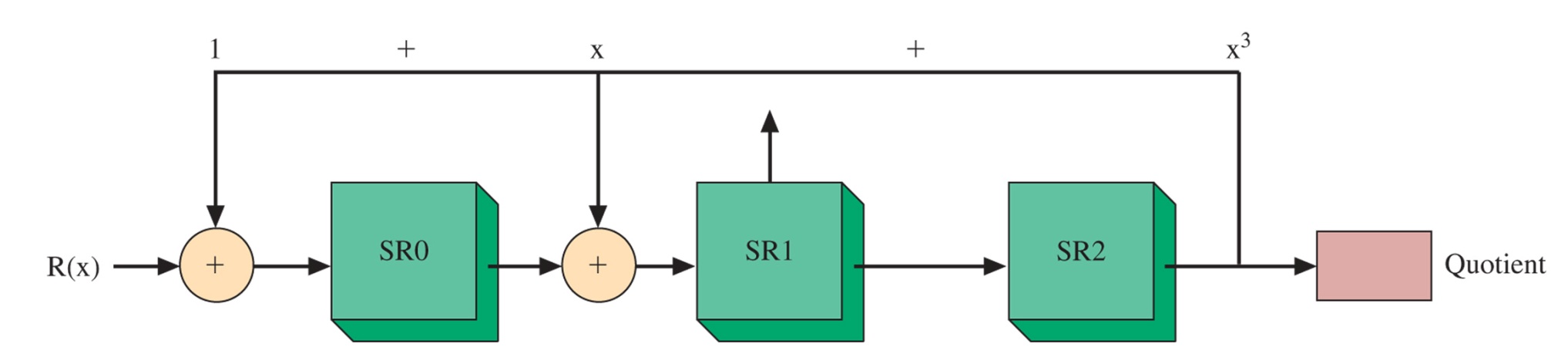 8-7 Digital Signal Processing
Figure 8-36   (a), (b) Passive implementations for a second-order low-pass Butterworth filter and (c) a plot of the frequency response.
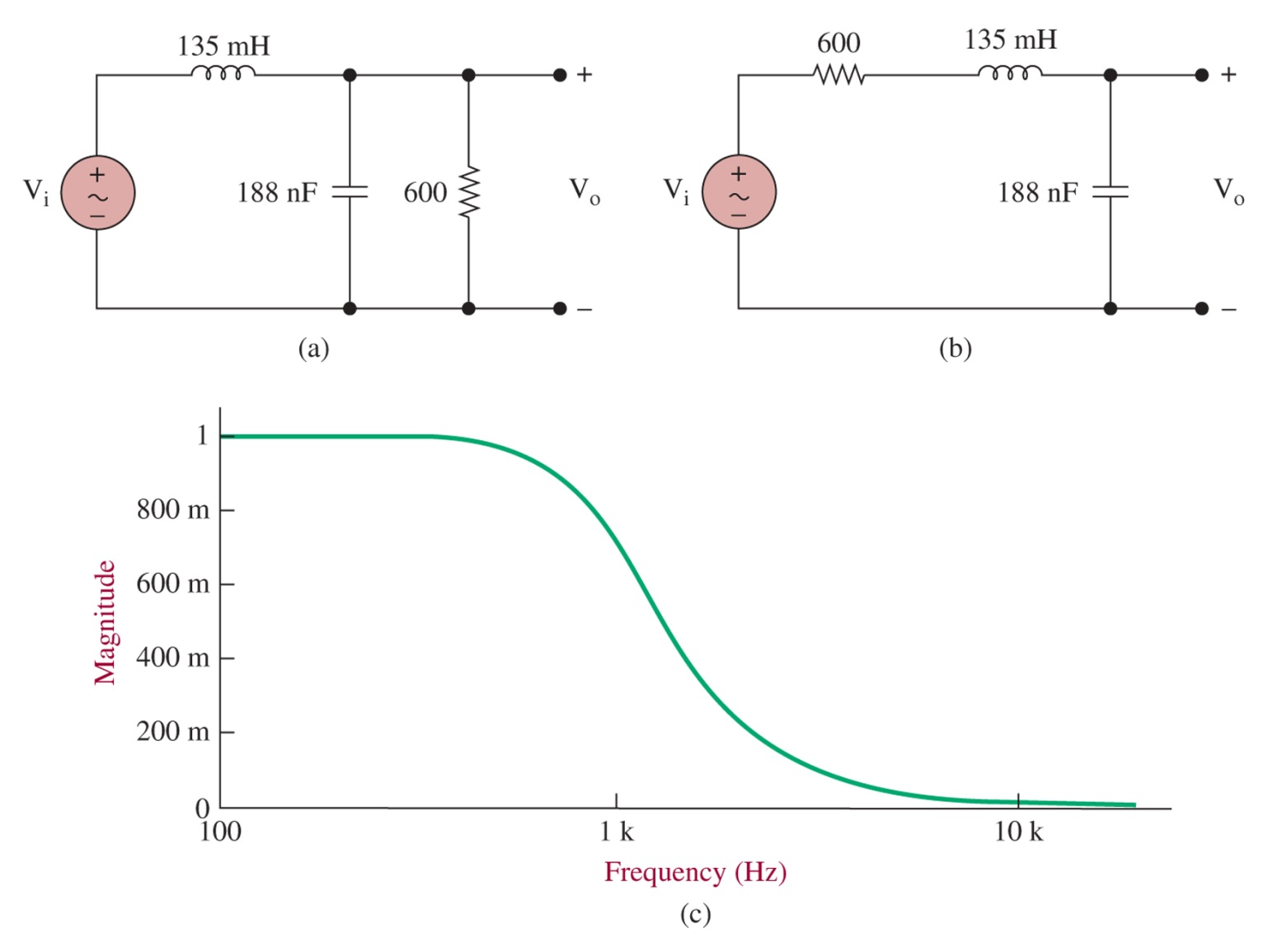 Figure 8-37   A second-order low-pass Butterworth active filter.
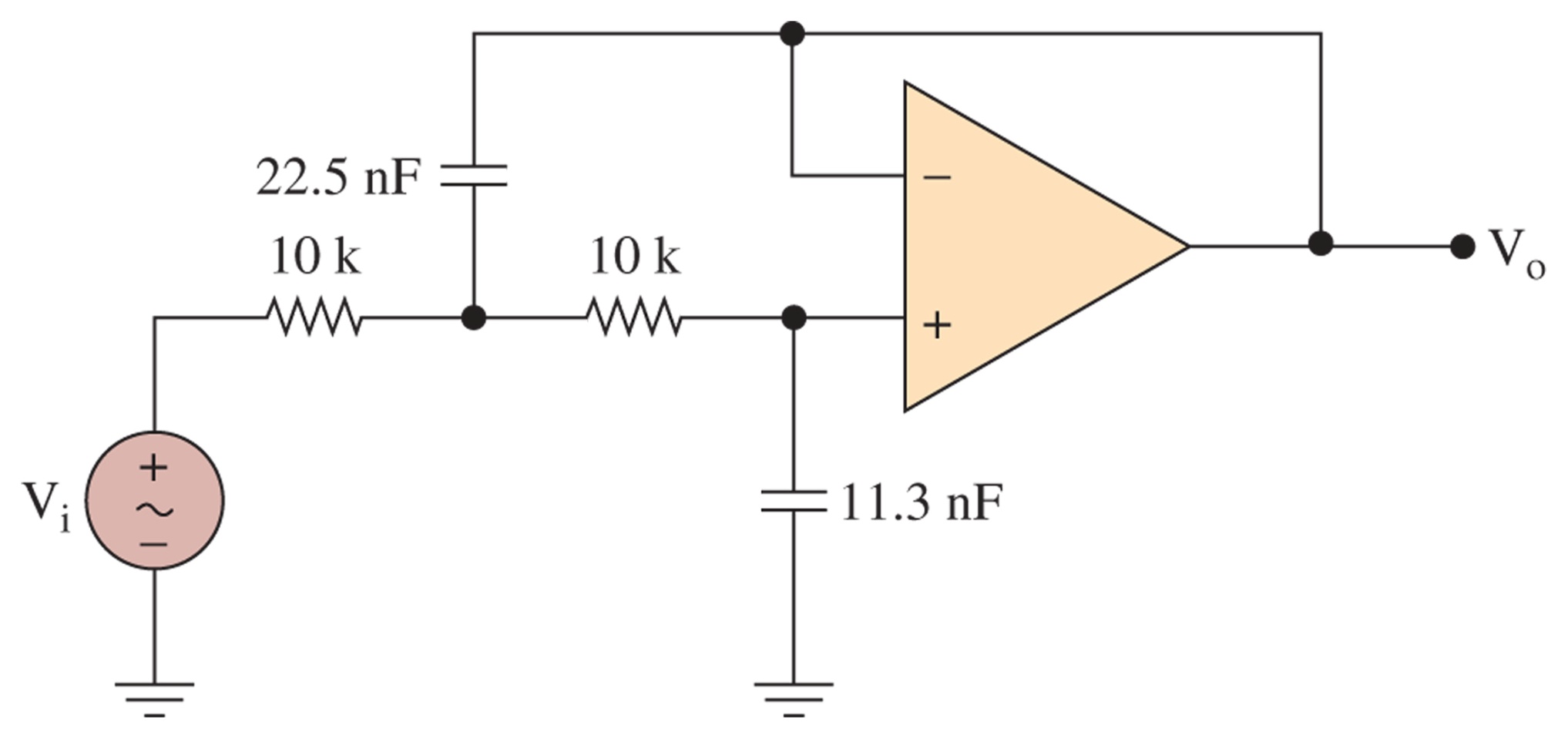 Figure 8-38   The block diagram for a digital signal processing circuit.
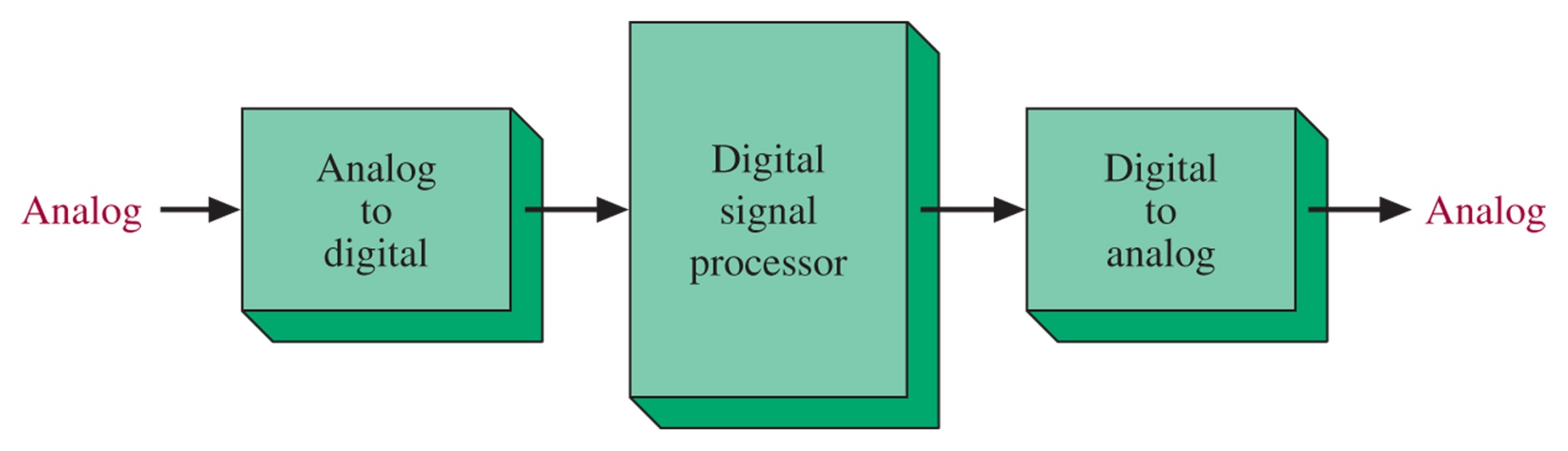 Figure 8-39   Input and output sequences for a second-order Iow-pass Butterworth filter at 3 frequencies: (a) 1000, (b) 2000 Hz, and (c) 500.
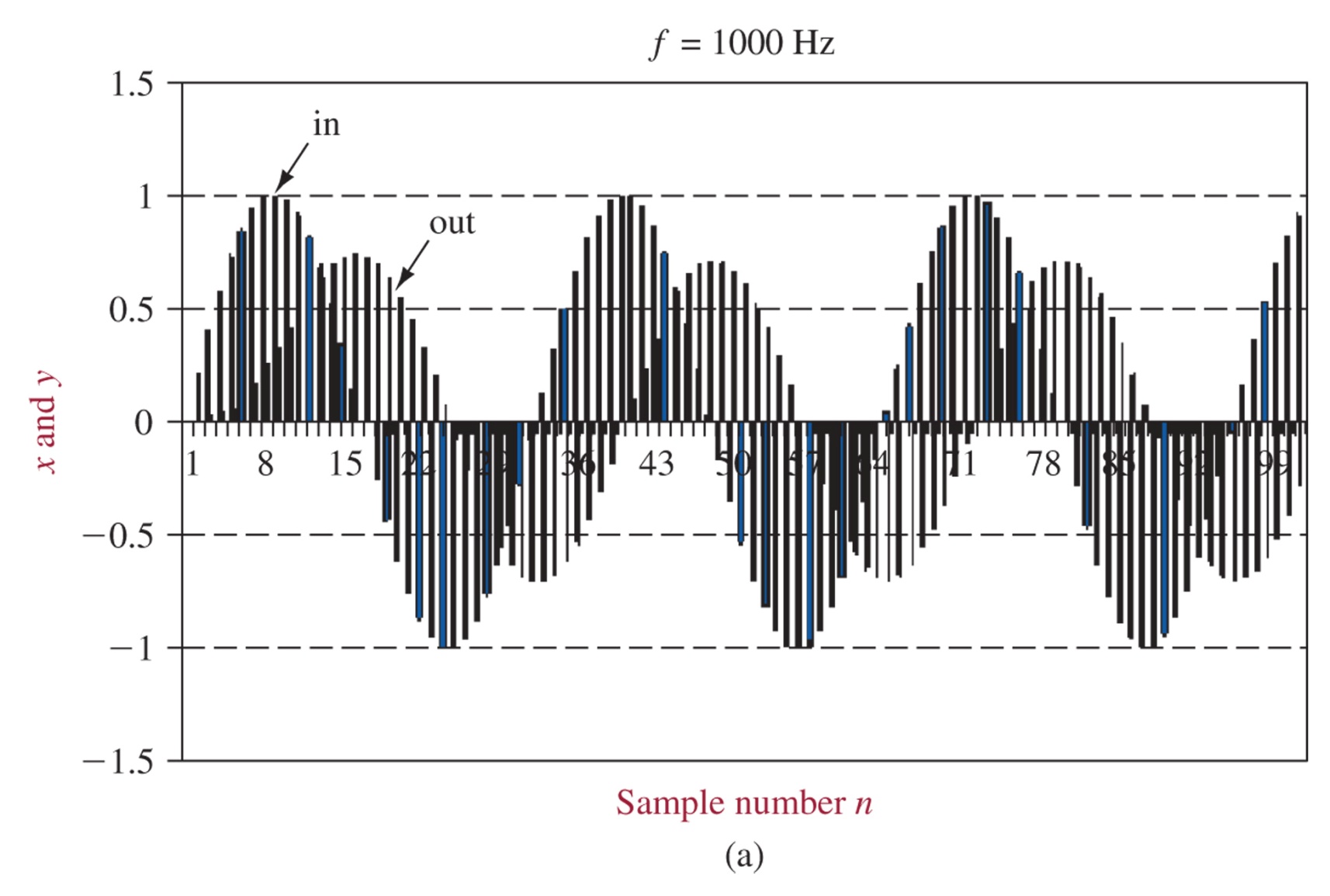 Figure 8-39 (continued)   Input and output sequences for a second-order Iow-pass Butterworth filter at 3 frequencies: (a) 1000, (b) 2000 Hz, and (c) 500.
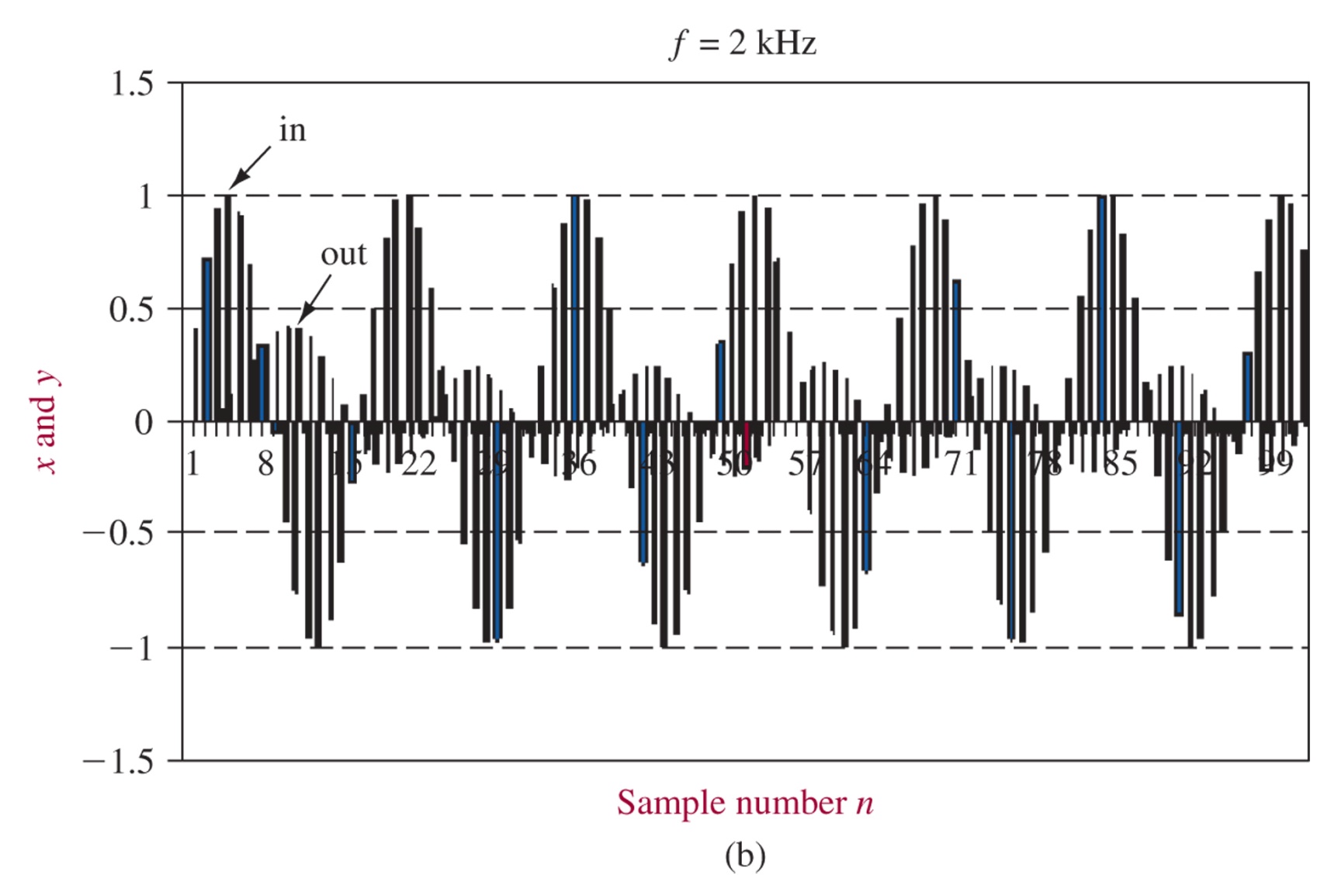 Figure 8-39 (continued)   Input and output sequences for a second-order Iow-pass Butterworth filter at 3 frequencies: (a) 1000, (b) 2000 Hz, and (c) 500.
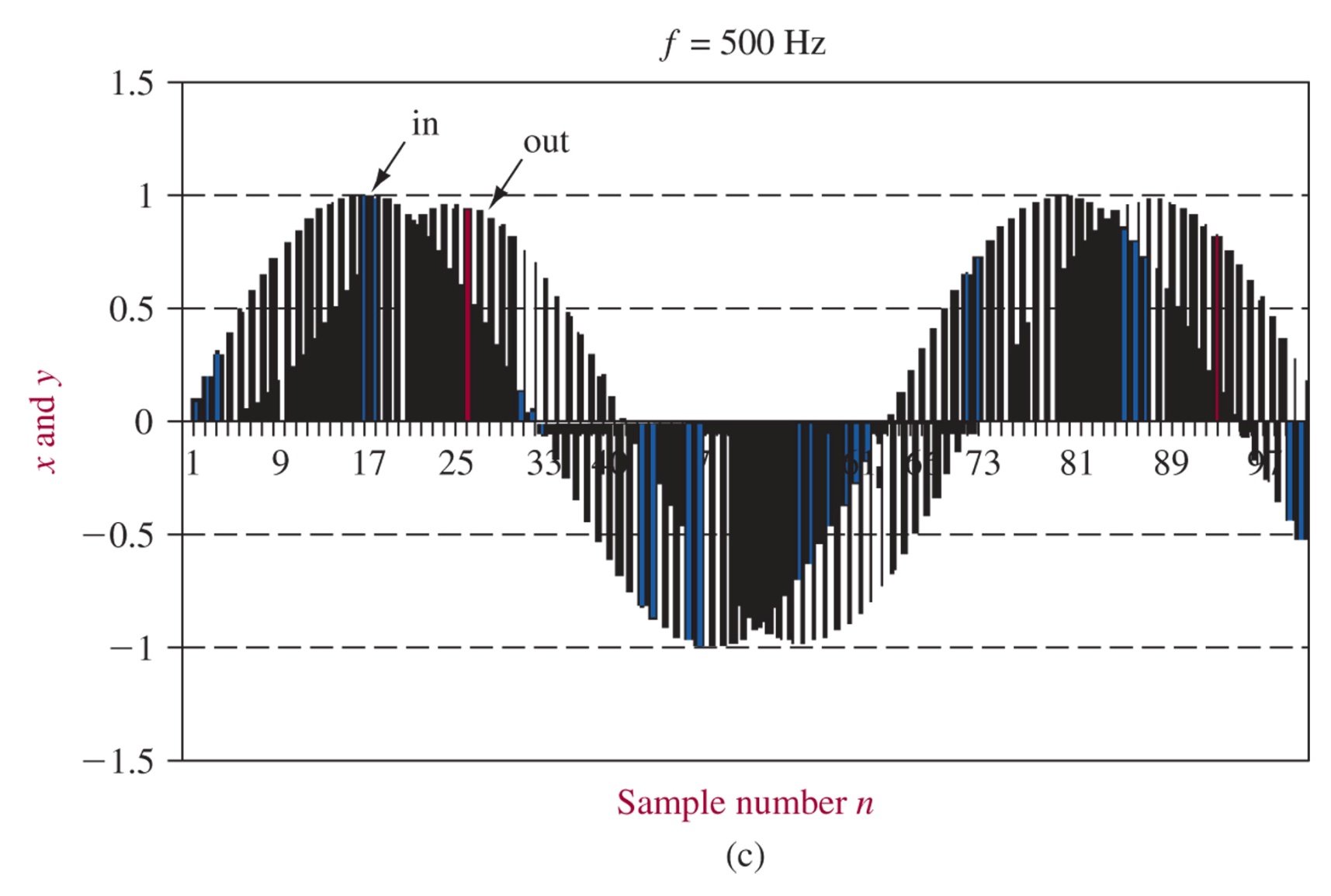 8-8 Troubleshooting
Figure 8-40   Ideal square wave with 50 percent duty cycle.
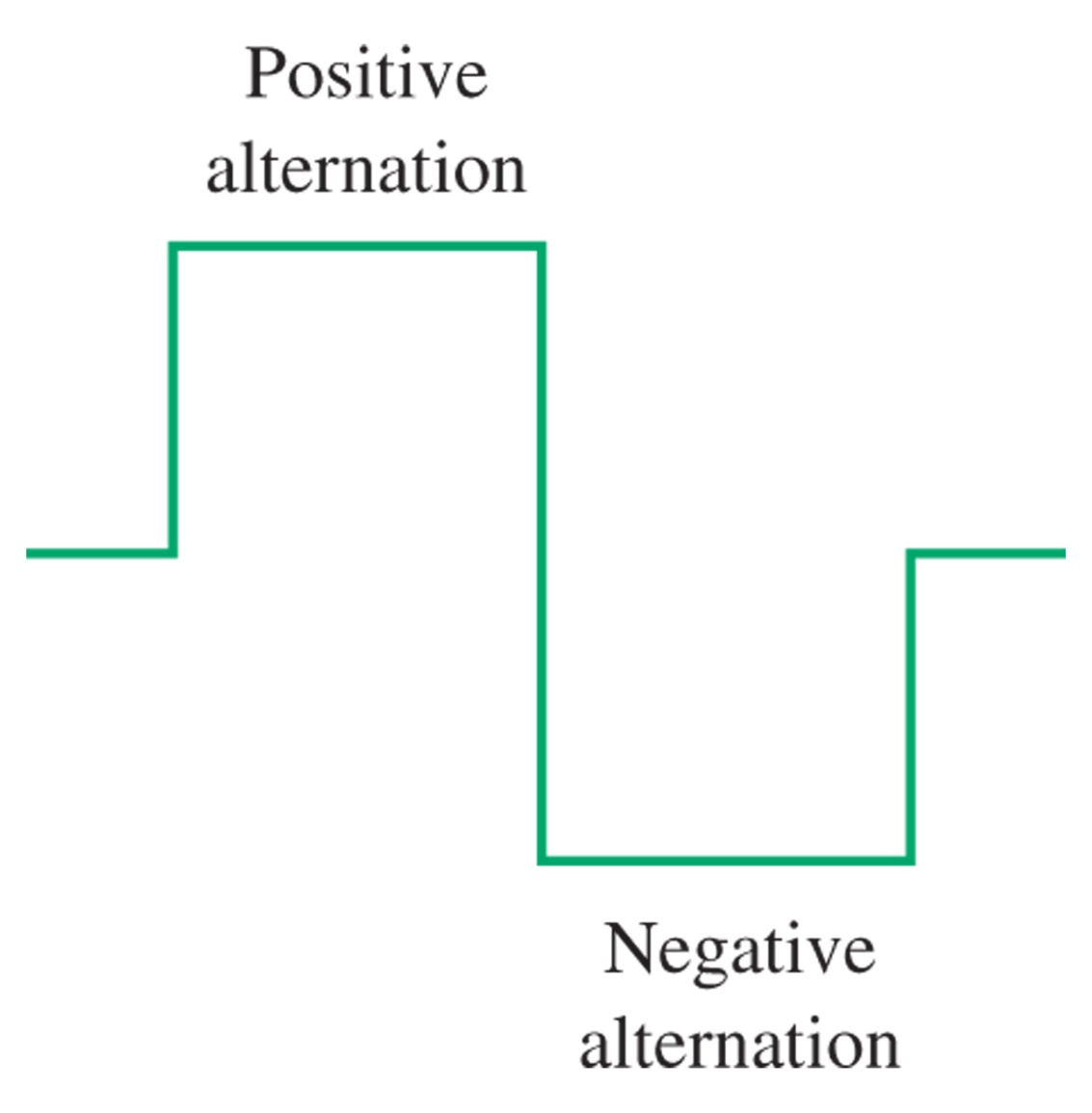 Figure 8-41   Illustration of noise on a pulse.
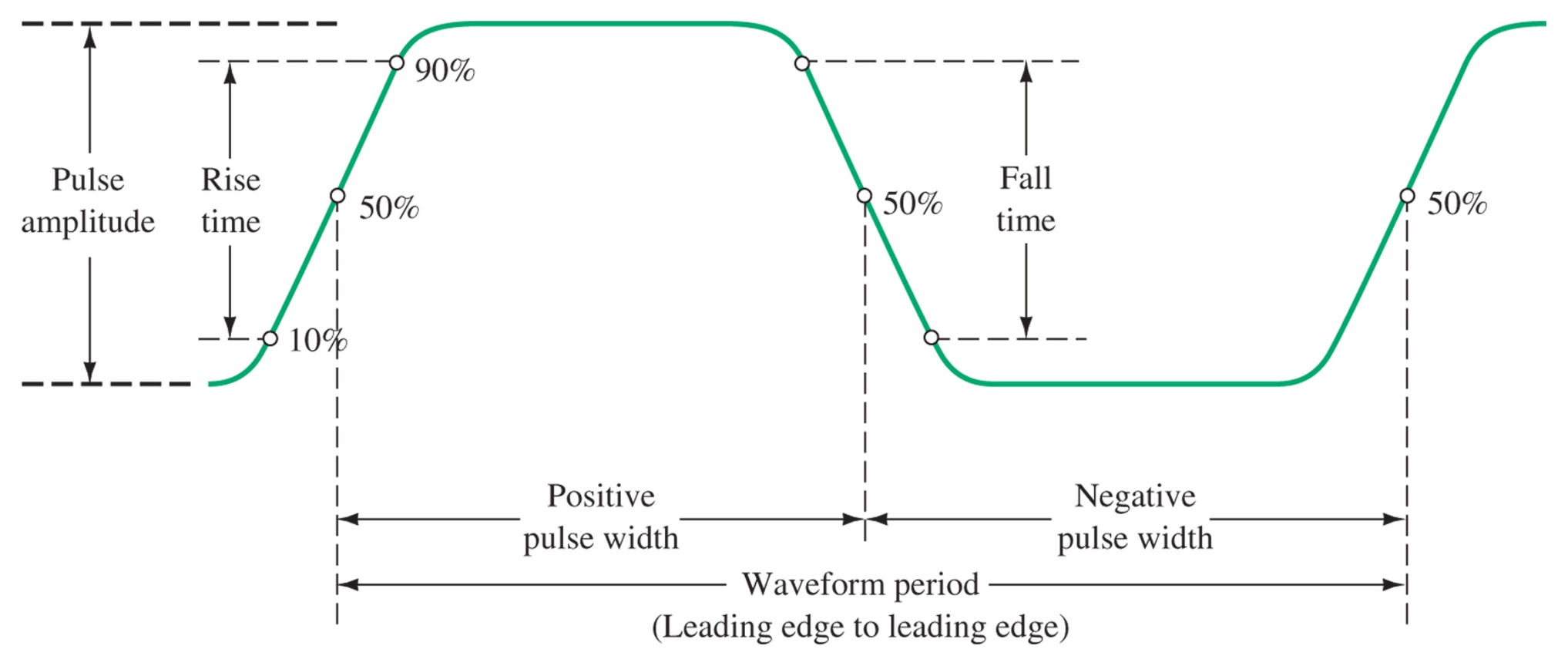 Figure 8-42   Nonideal square wave.
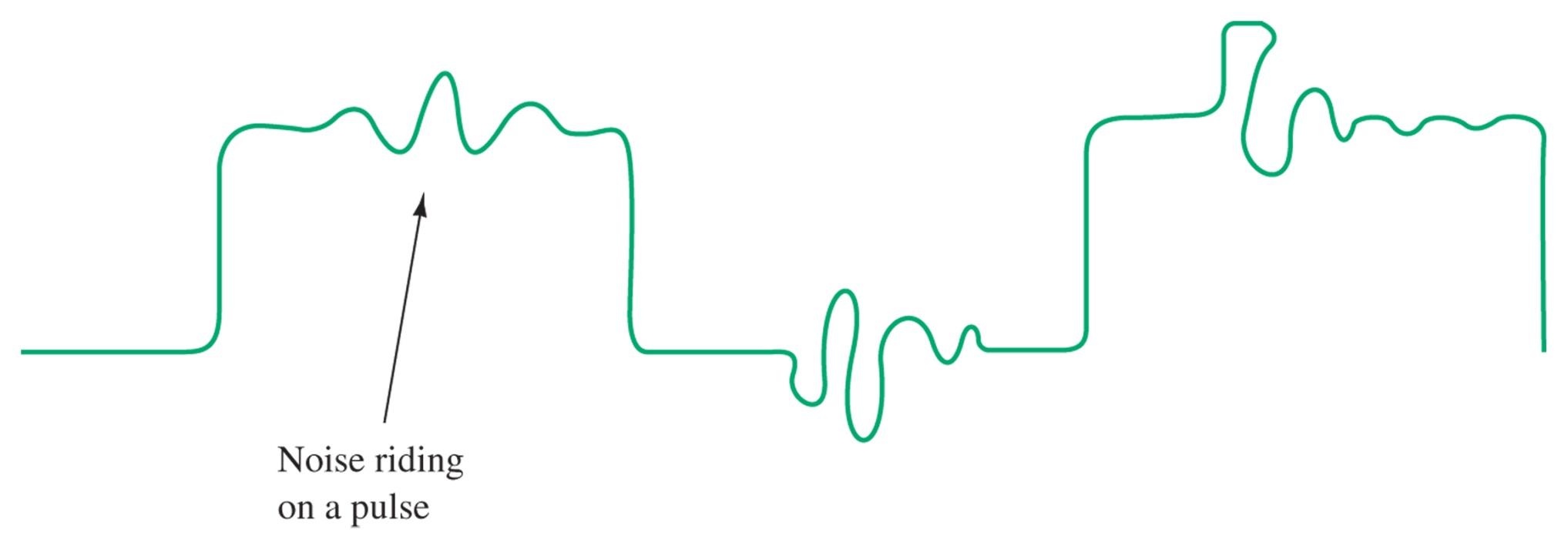 Figure 8-43   Effects of impedance mismatches: (a) impedance is too low; (b) impedance is too high (ringing); (c) impedance is matched.
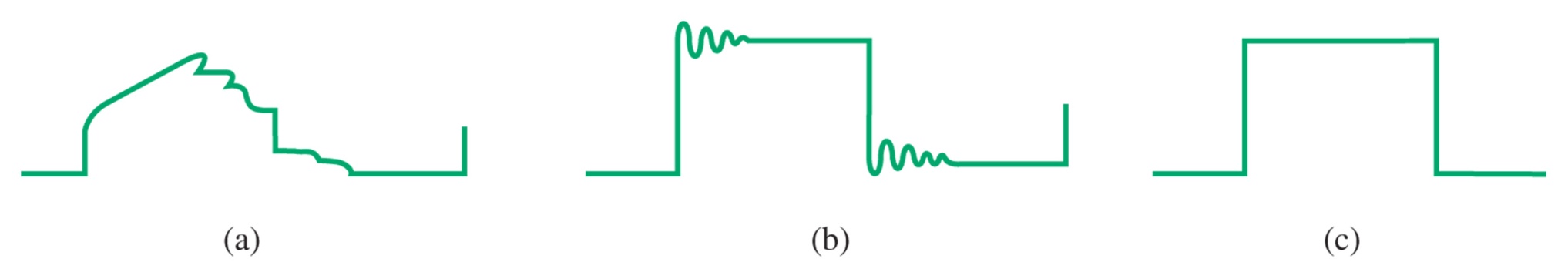 Figure 8-44   Effects of frequency on data pulses: (a) good pulses; (b) low- frequency attenuation; (c) high-frequency attenuation.
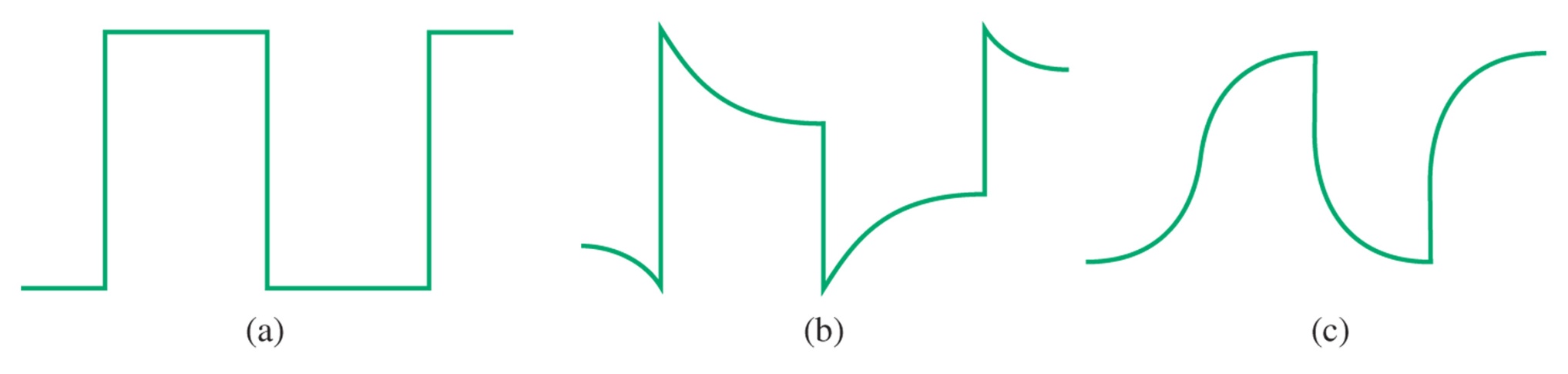 8-9 Troubleshooting w/ Multisim
Figure 8-45   A sample-and-hold circuit as implemented in Electronics WorkbenchTM  Multisim.
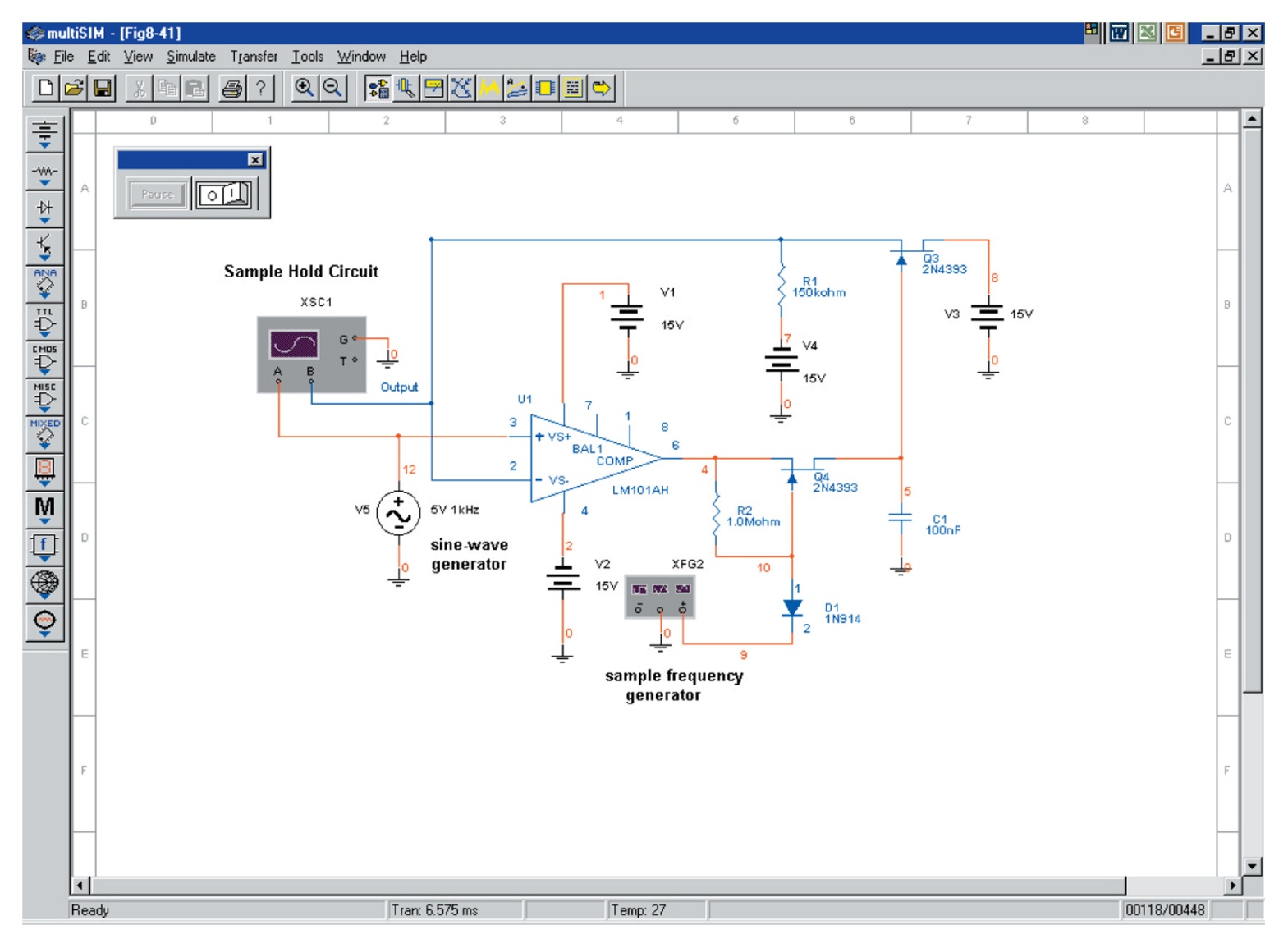 Figure 8-46   The oscilloscope traces for the sample-and-hold circuit.
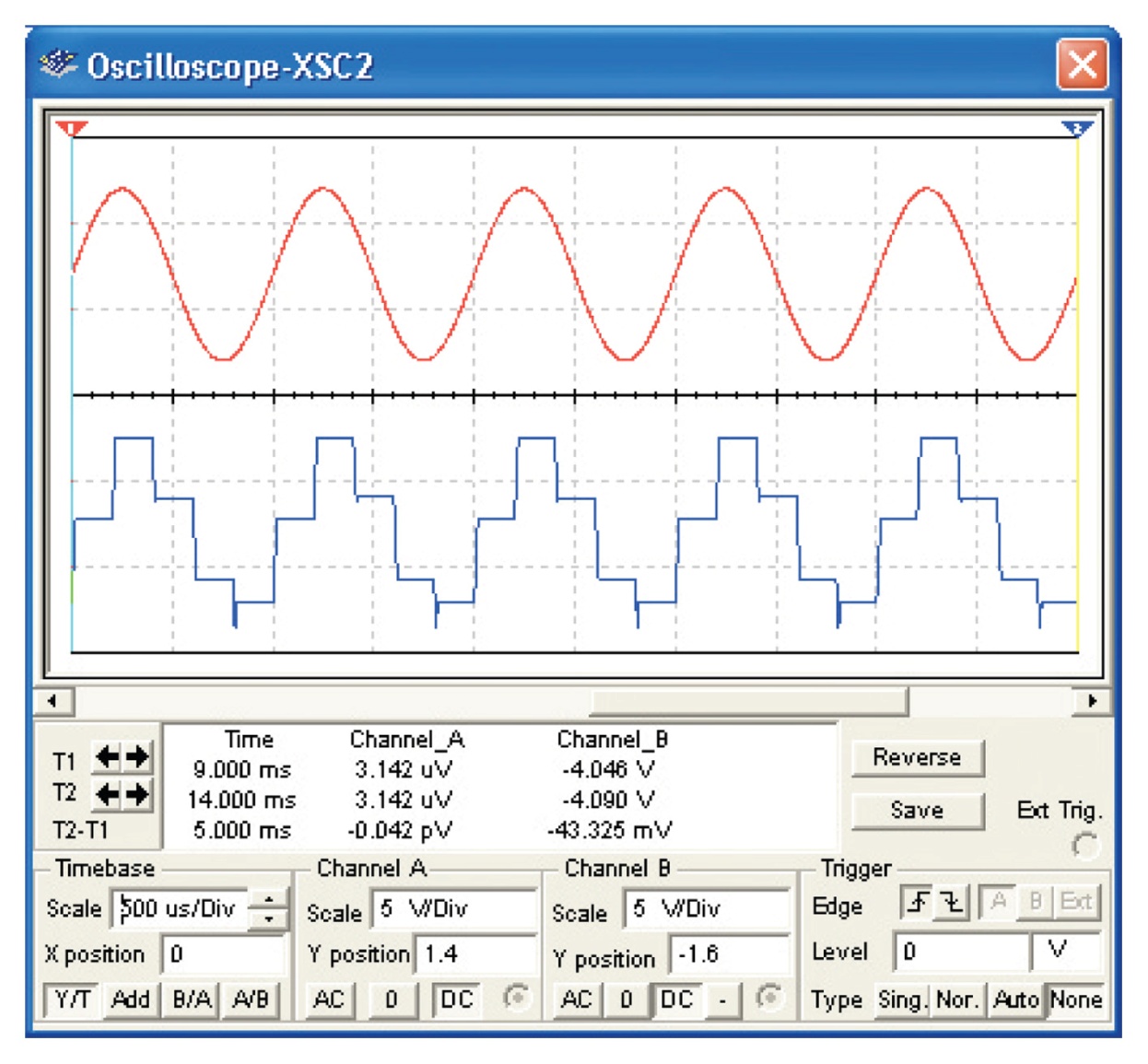 Figure 8-47   The spectrum of a signal that contains aliased frequencies due to improper selection of the sampling frequency.
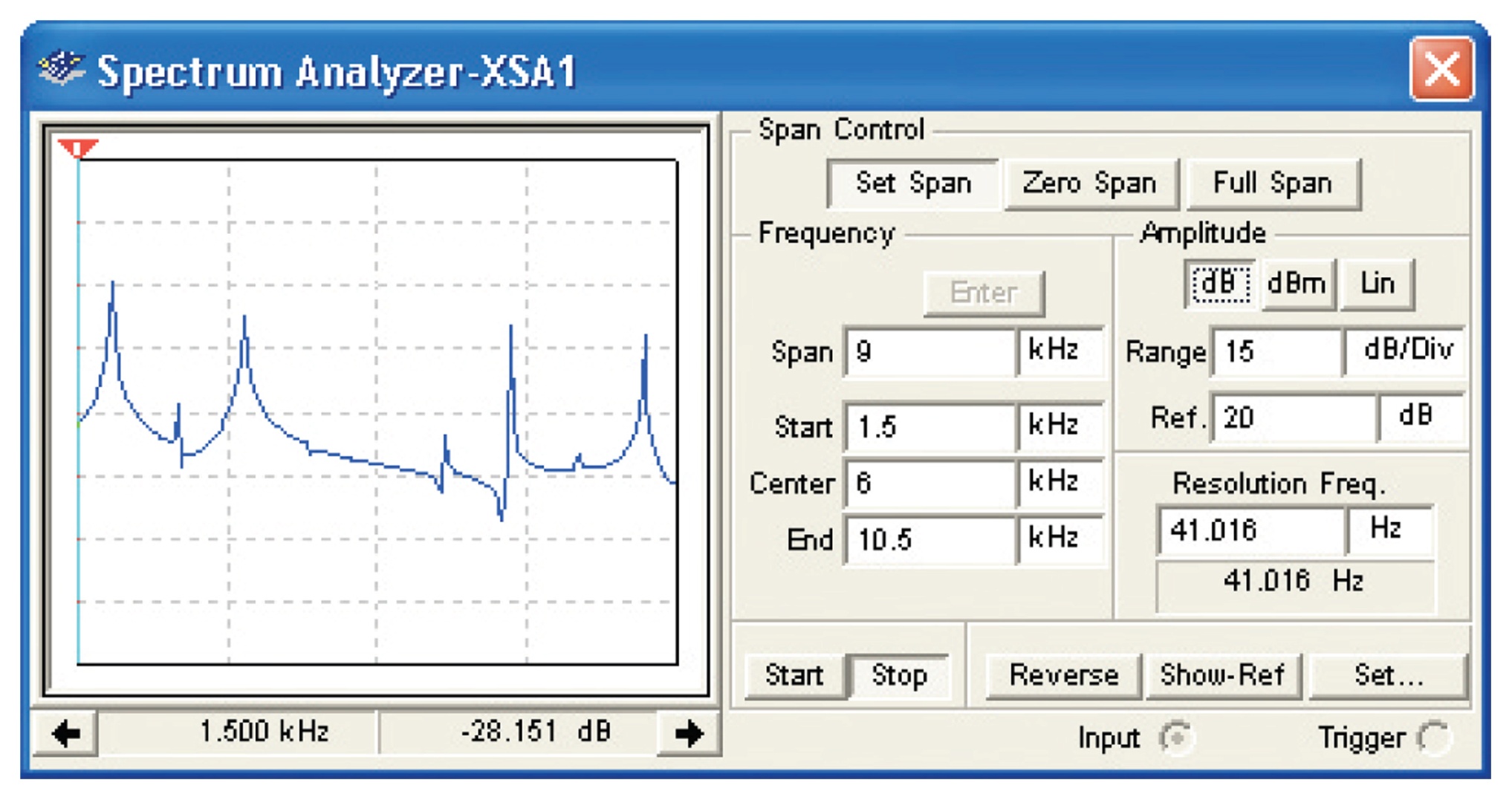